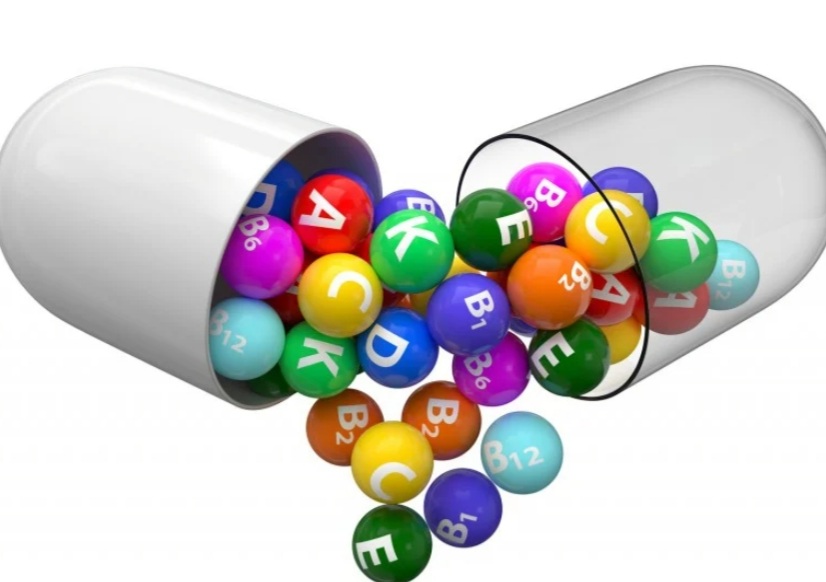 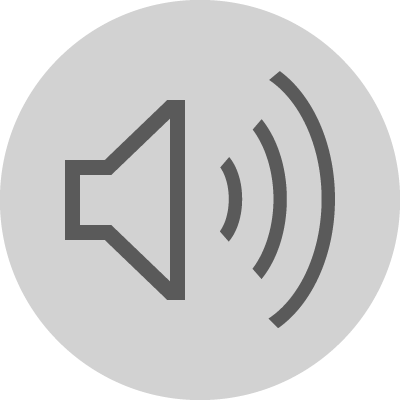 WITAMINY
WYKONAWCA : KACPER  TOKARZ  KLASA 7B
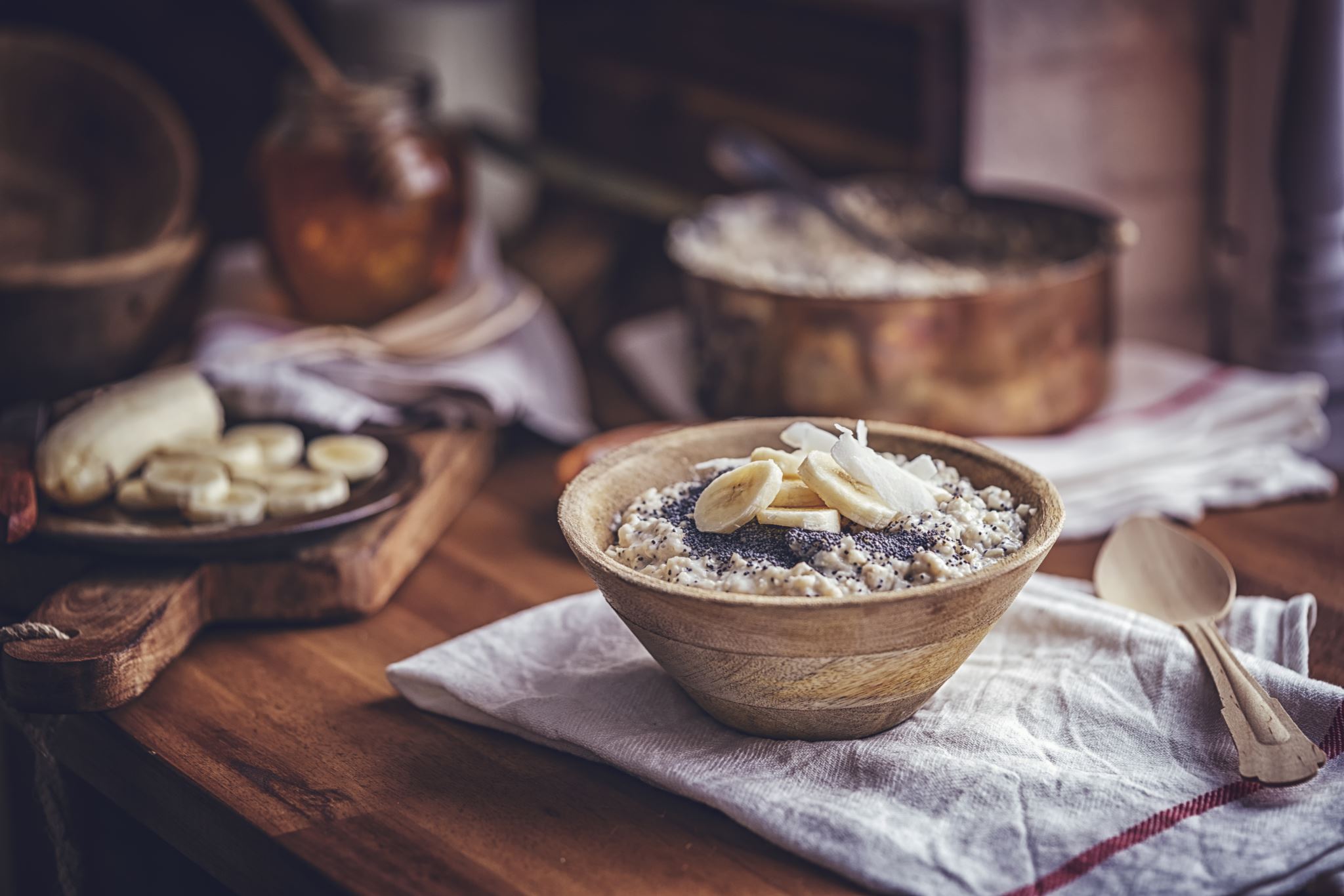 CO TO SĄ WITAMINY ?
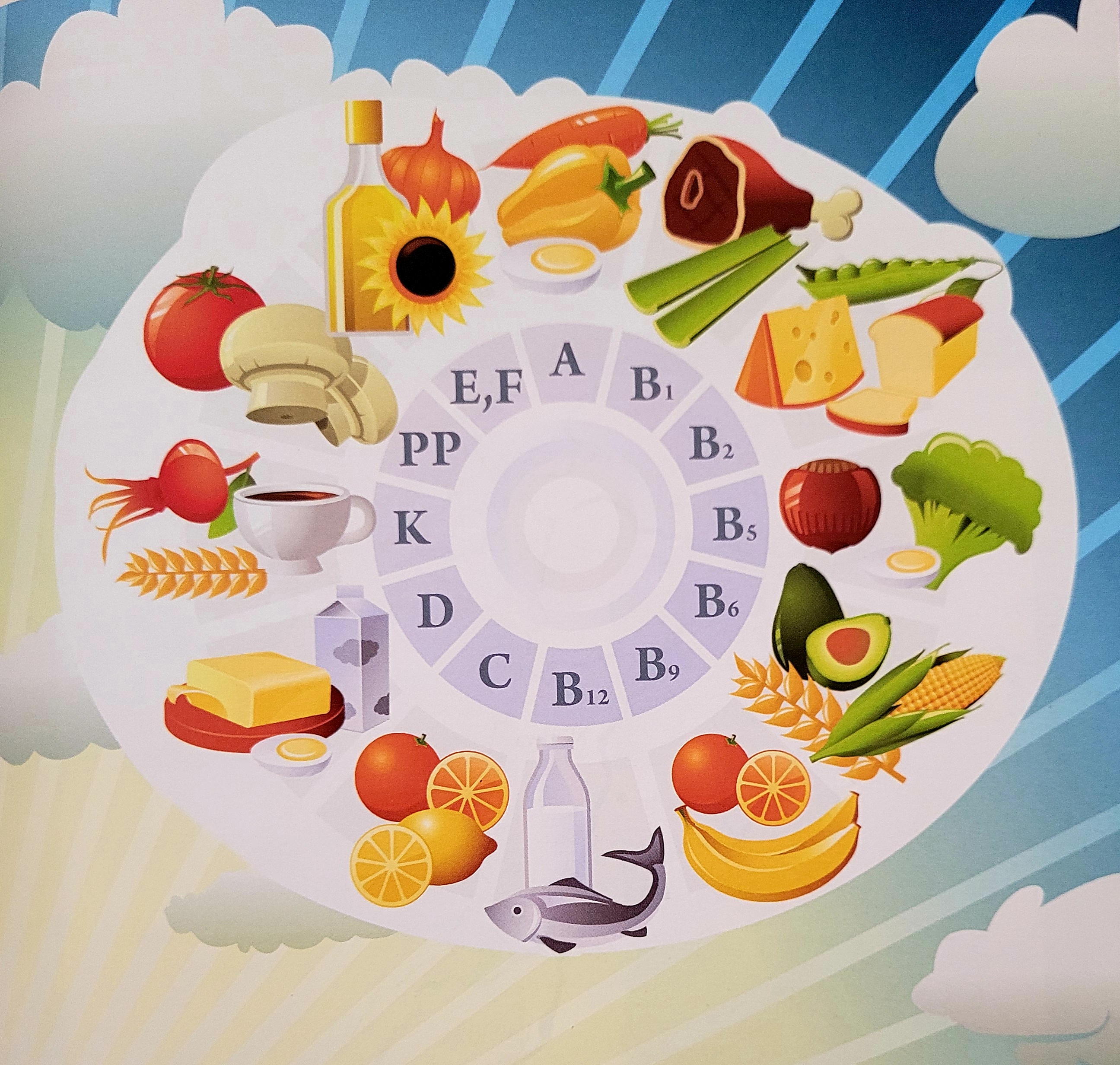 WITAMINY – TO ZWIĄZKI CHEMICZNE, KTÓRYCH NASZ ORGANIZM SAM NIE WYTWARZA (OPRÓCZ WITAMINY D3), DLATEGO MUSIMY PRZYJMOWAĆ JE Z POŻYWIENIEM.
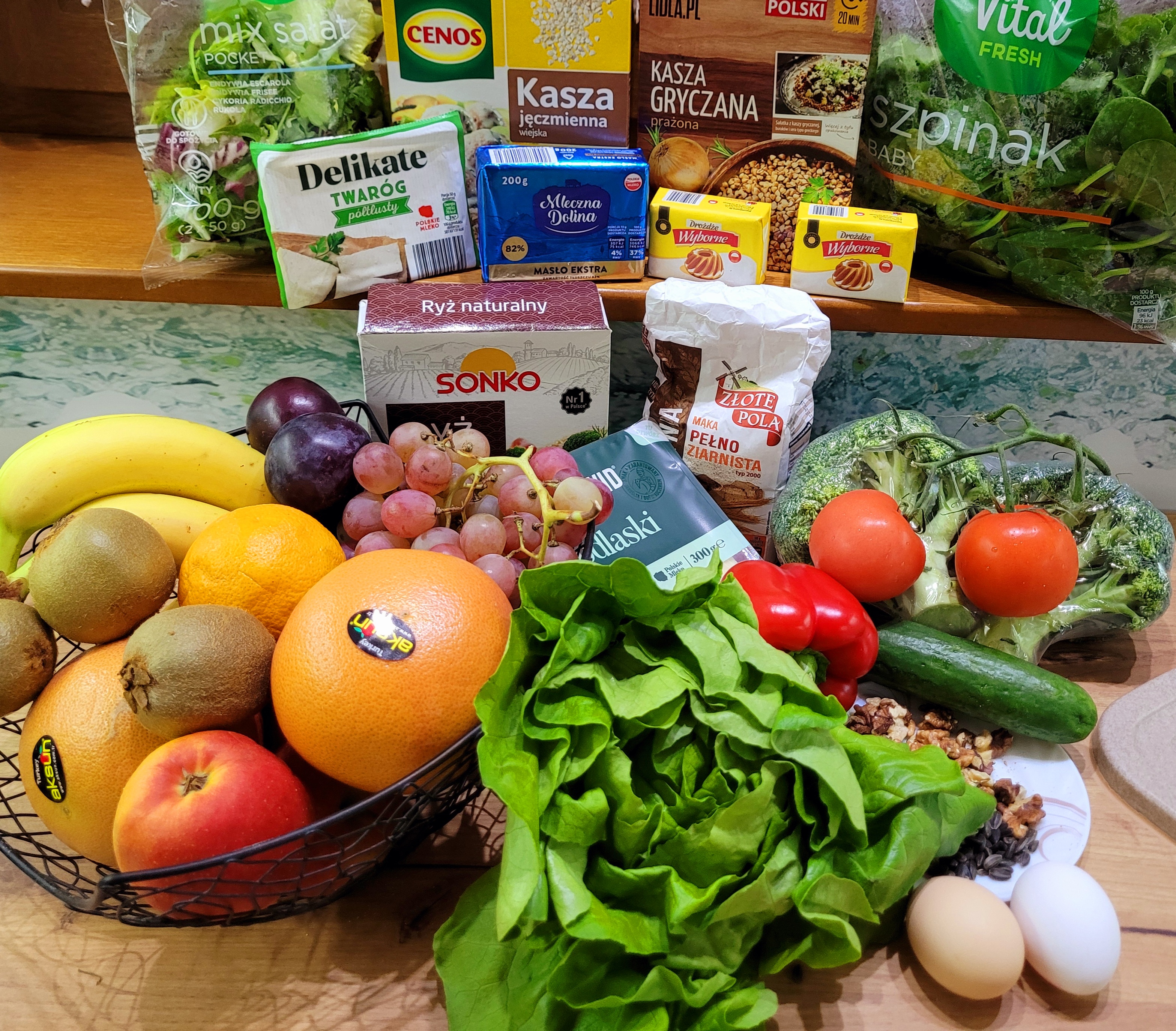 GDZIE ZNAJDUJĄ SIĘ WITAMINY ?
ZNAJDUJĄ SIĘ W POKARMACH ZARÓWNO POCHODZENIA ROŚLINNEGO , JAK I ZWIERZĘCEGO
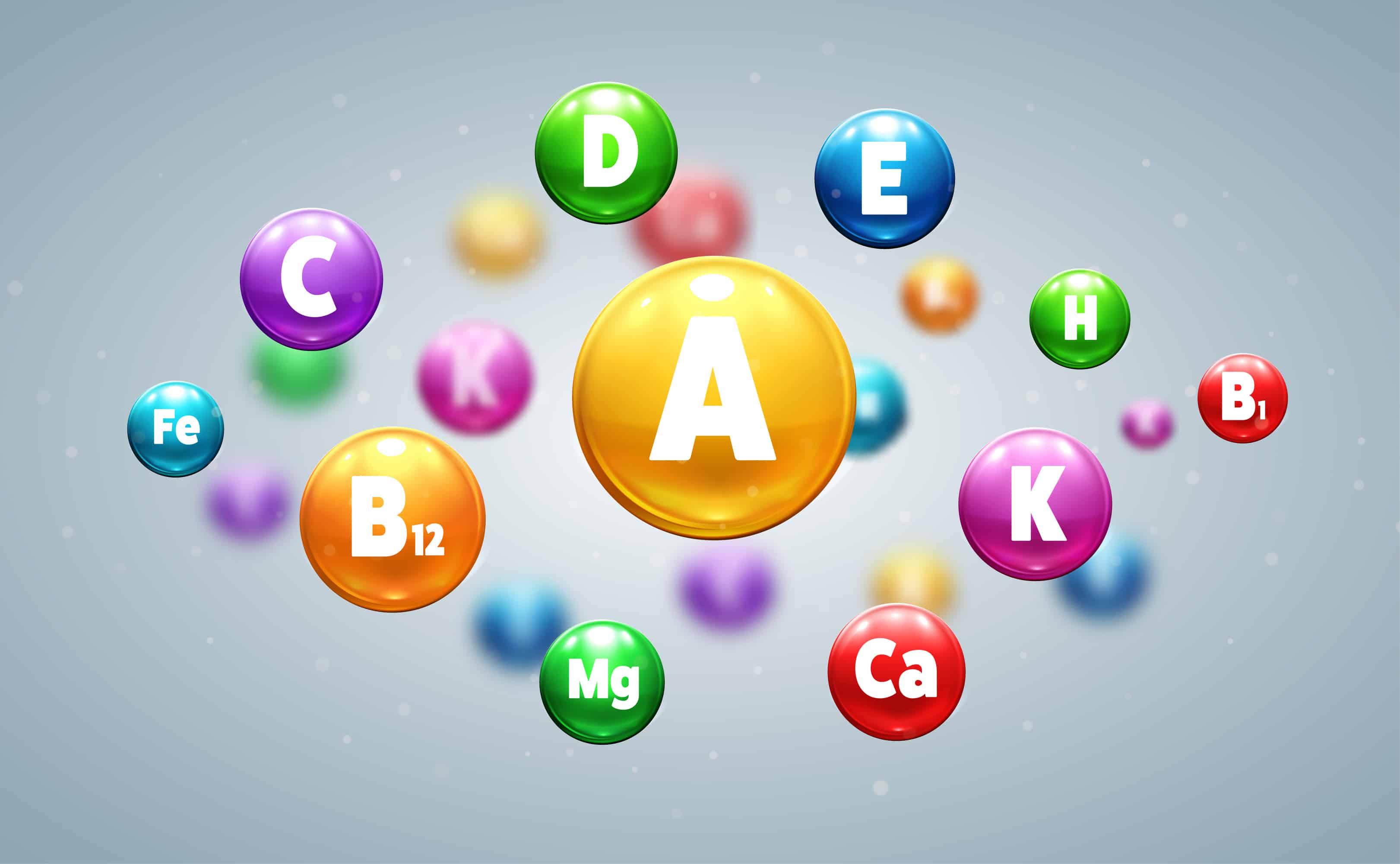 WITAMINY DZIELIMY :
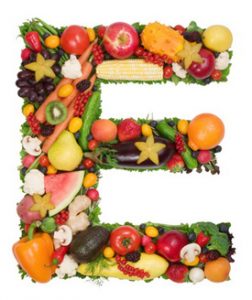 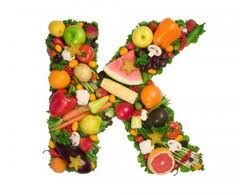 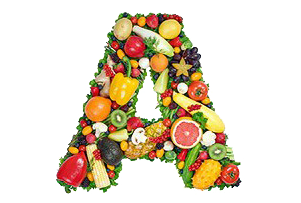 NA ROZPUSZCZALNE W TŁUSZCZACH
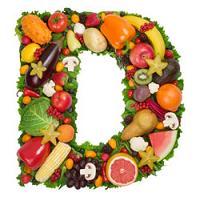 NA ROZPUSZCZALNE W WODZIE
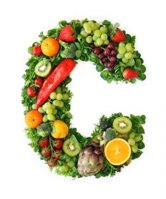 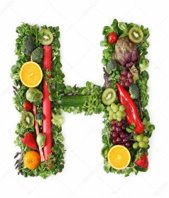 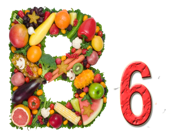 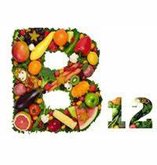 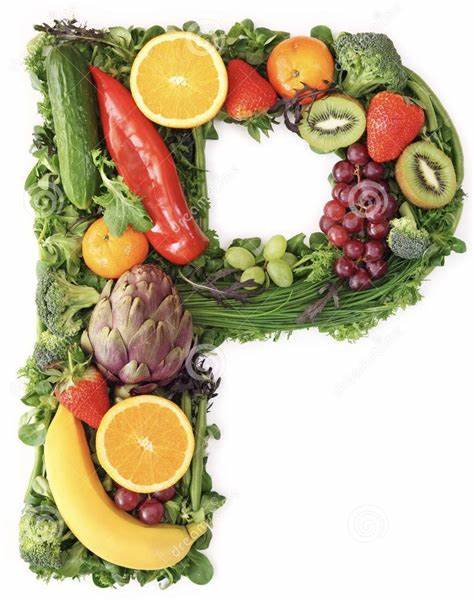 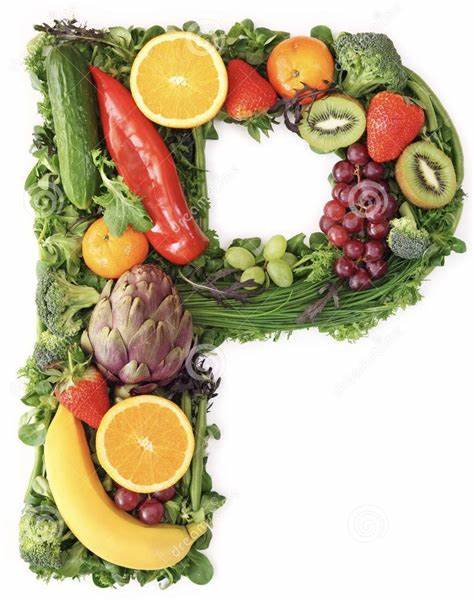 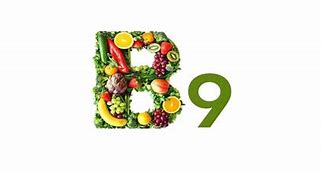 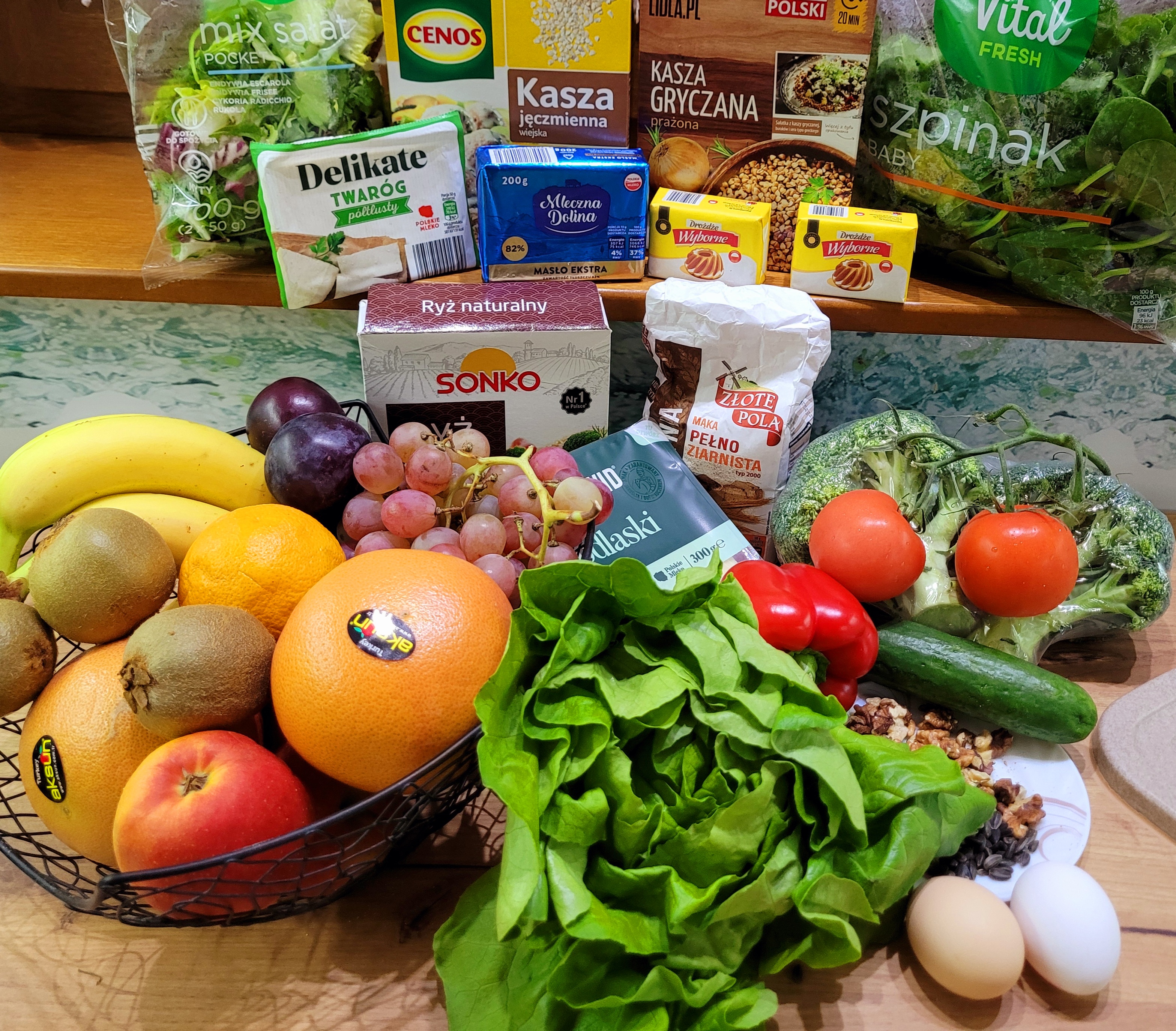 CHARAKTERYSTYKA POSZCZEGÓLNYCH WITAMIN  ROZPUSZCZALNYCH W TŁUSZCZACH:
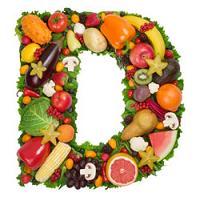 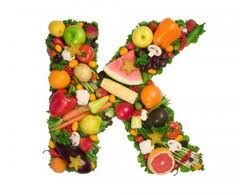 SAMA NAZWA WSKAZUJE , PRZYSWAJALNOŚĆ TYCH WITAMIN JEST ŚCIŚLE ZWIĄZANA Z OBECNOŚCIĄ TŁUSZCZÓW W POKARMACH KTÓRE SPOŻYWAMY.
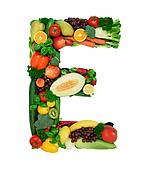 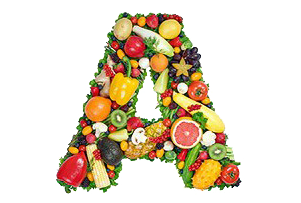 Witaminy rozpuszczalne w tłuszczach :
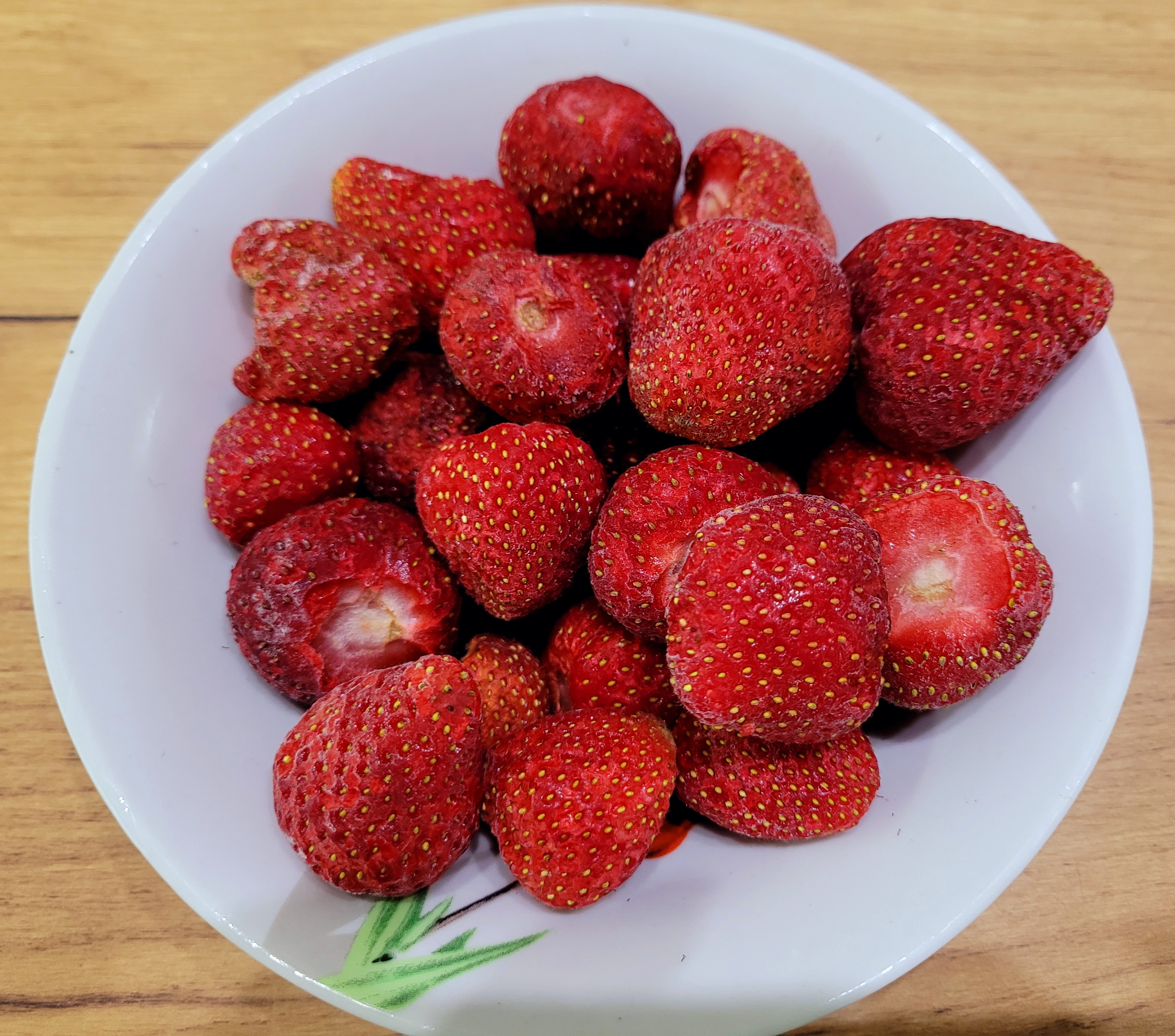 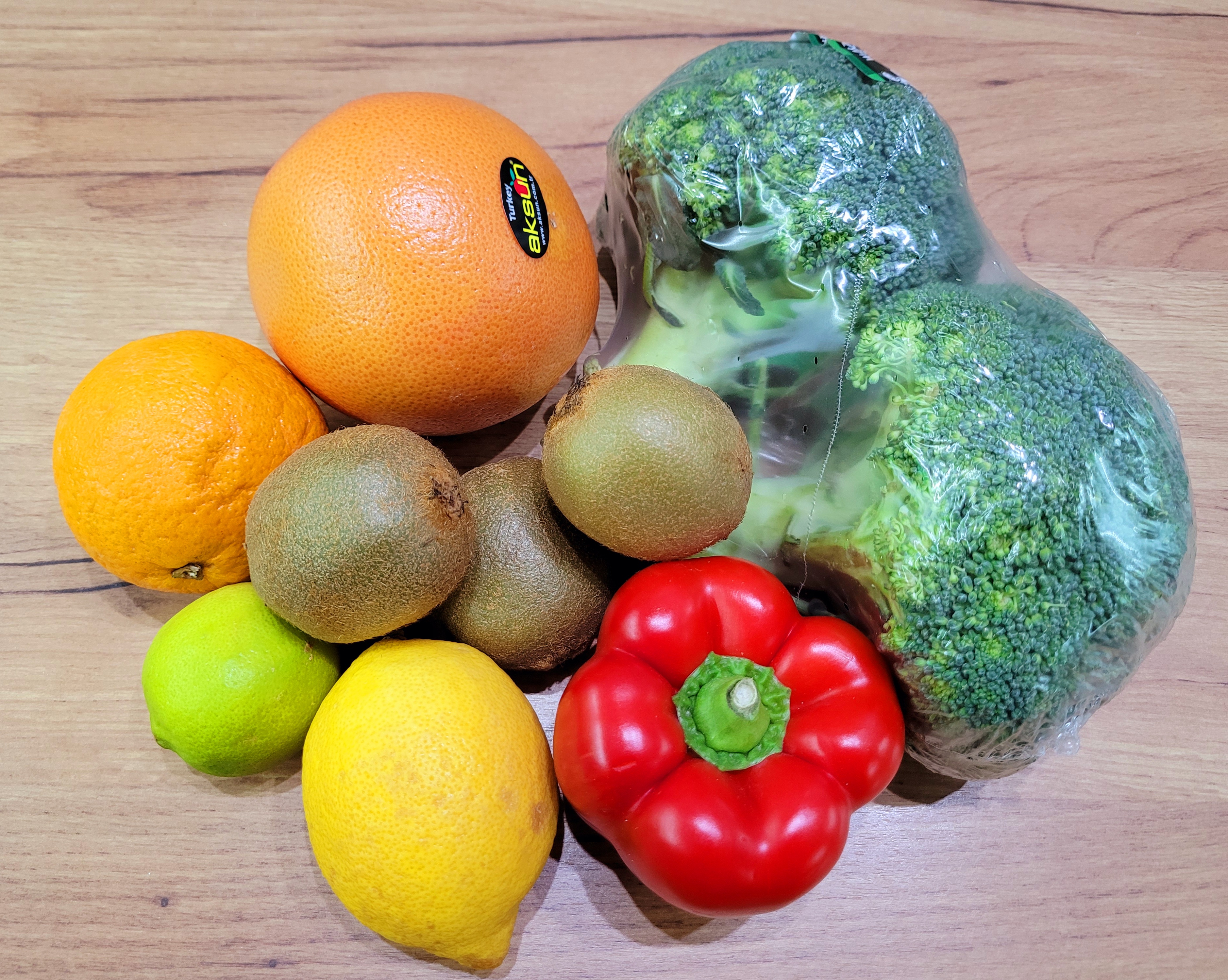 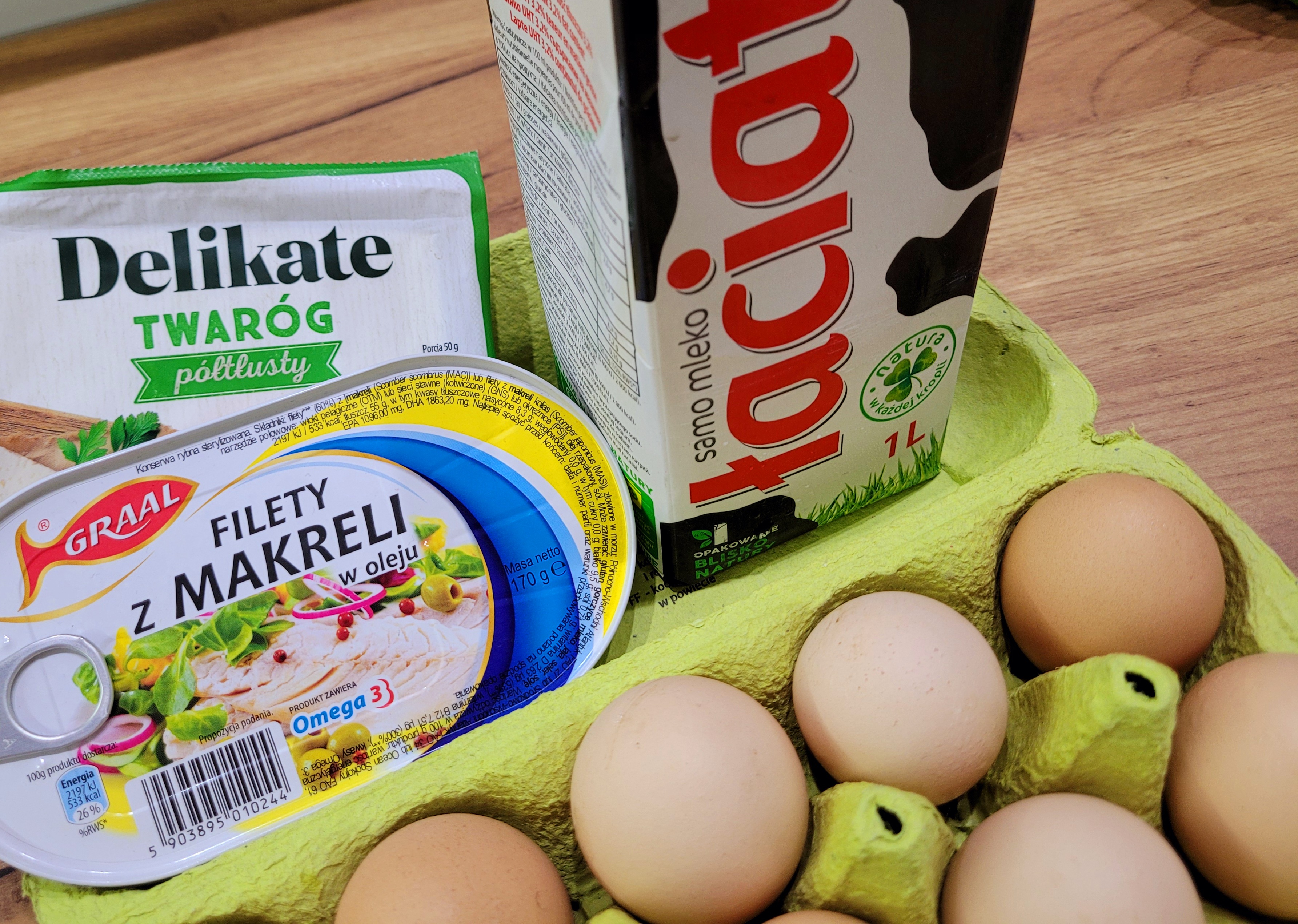 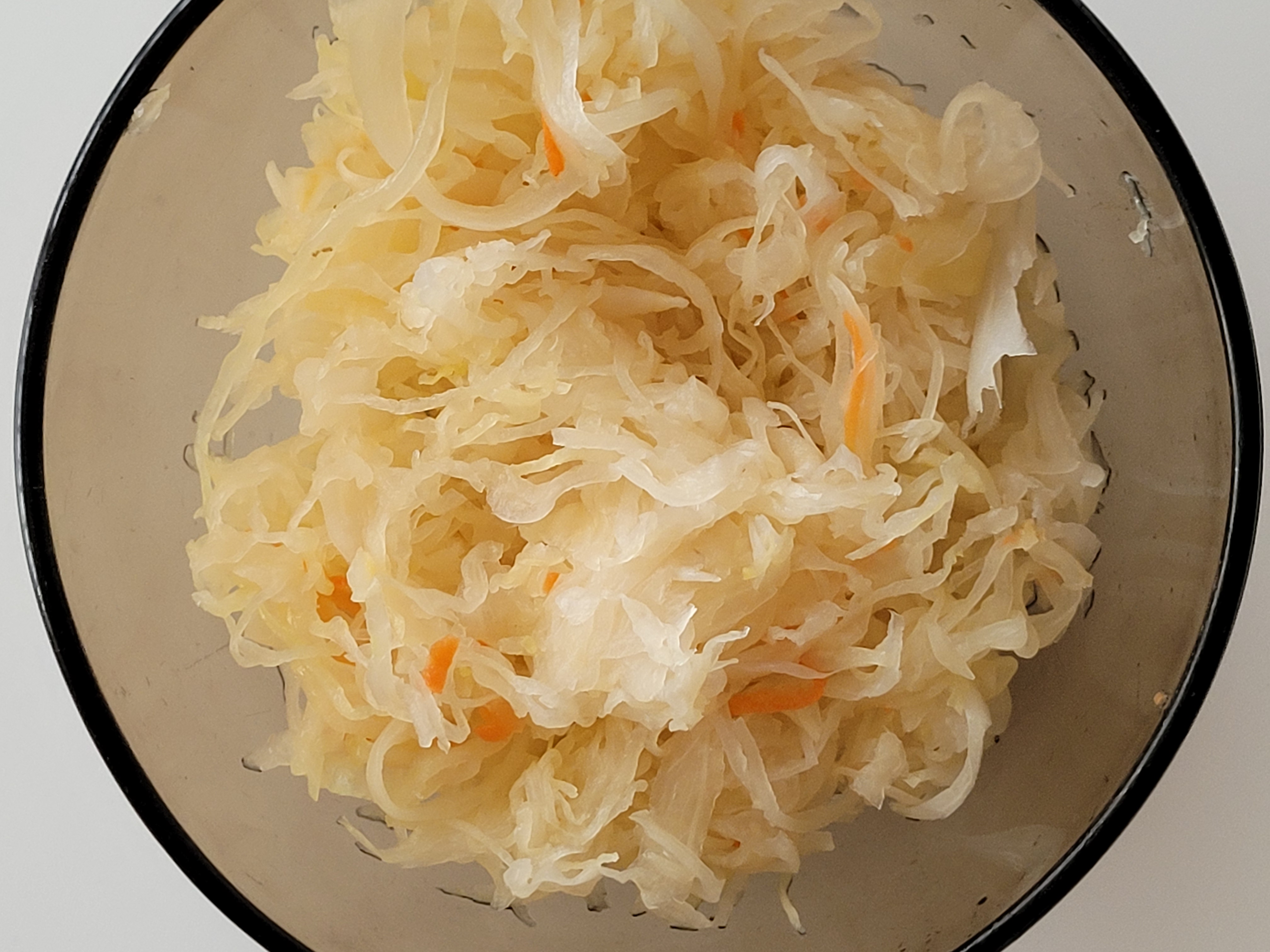 WITAMINA A
KTÓRA WYSTĘPUJE  W DWÓCH  POSTACIACH: 
 - RETINOL  W PRODUKTACH POCHODZENIA ZWIERZĘCEGO
- PROWITAMINA A  CZYLI BETA-KAROTEN W PRODUKTACH POCHODZENIA ROŚLINNEGO 
OGÓLNIE BIERZE UDZIAŁ W PROCESIE WIDZENIA I PRAWIDŁOWYM FUNKCJONOWANIU SKÓRY ORAZ ZAPEWNIA WZROST I ROZWÓJ
SKUTKI NIEDOBORU  WITAMINY A  TO:
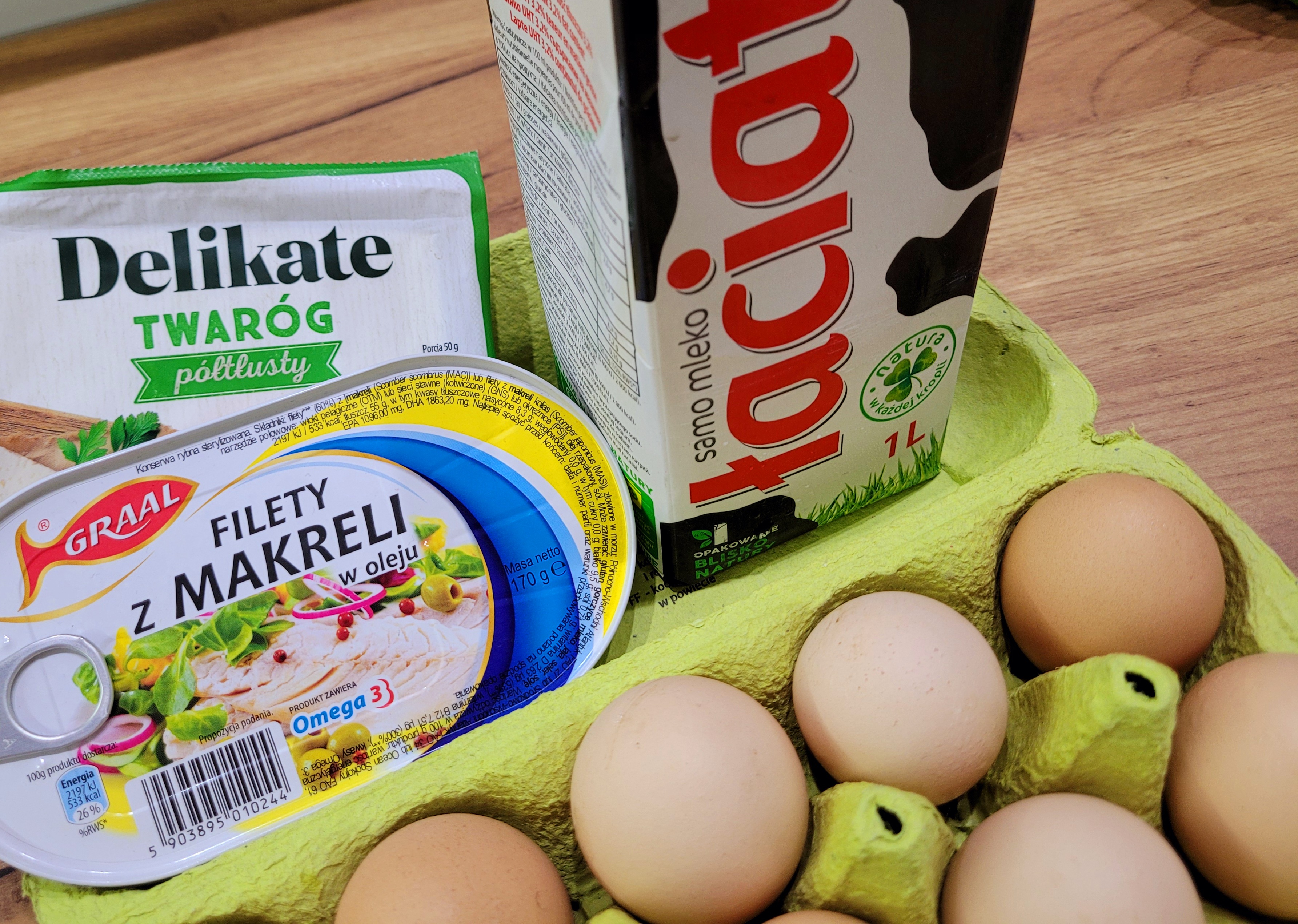 WITAMINA  D3
REGULUJE ILOŚĆ WAPNIA I FOSFORU W ORGANIŹMIE
ODPOWIADA ZA PRAWIDŁOWĄ BUDOWĘ KOŚCI
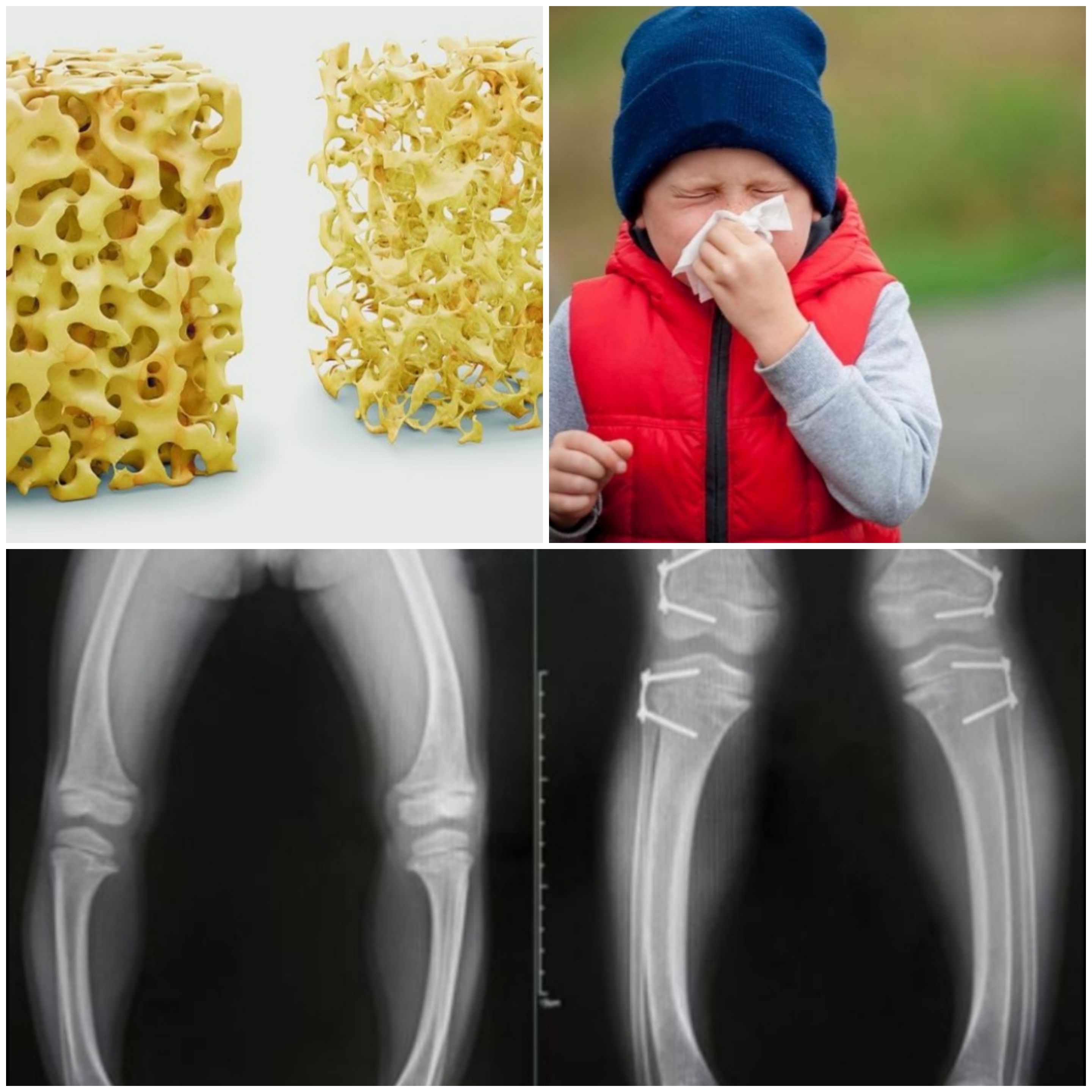 SKUTKI NIEDOBORU WITAMINY D3
- OSTEOPOROZA U DOROSŁYCH 

- KRZYWICA U DZIECI

- ZMNIEJSZONA  ODPORNOŚĆ
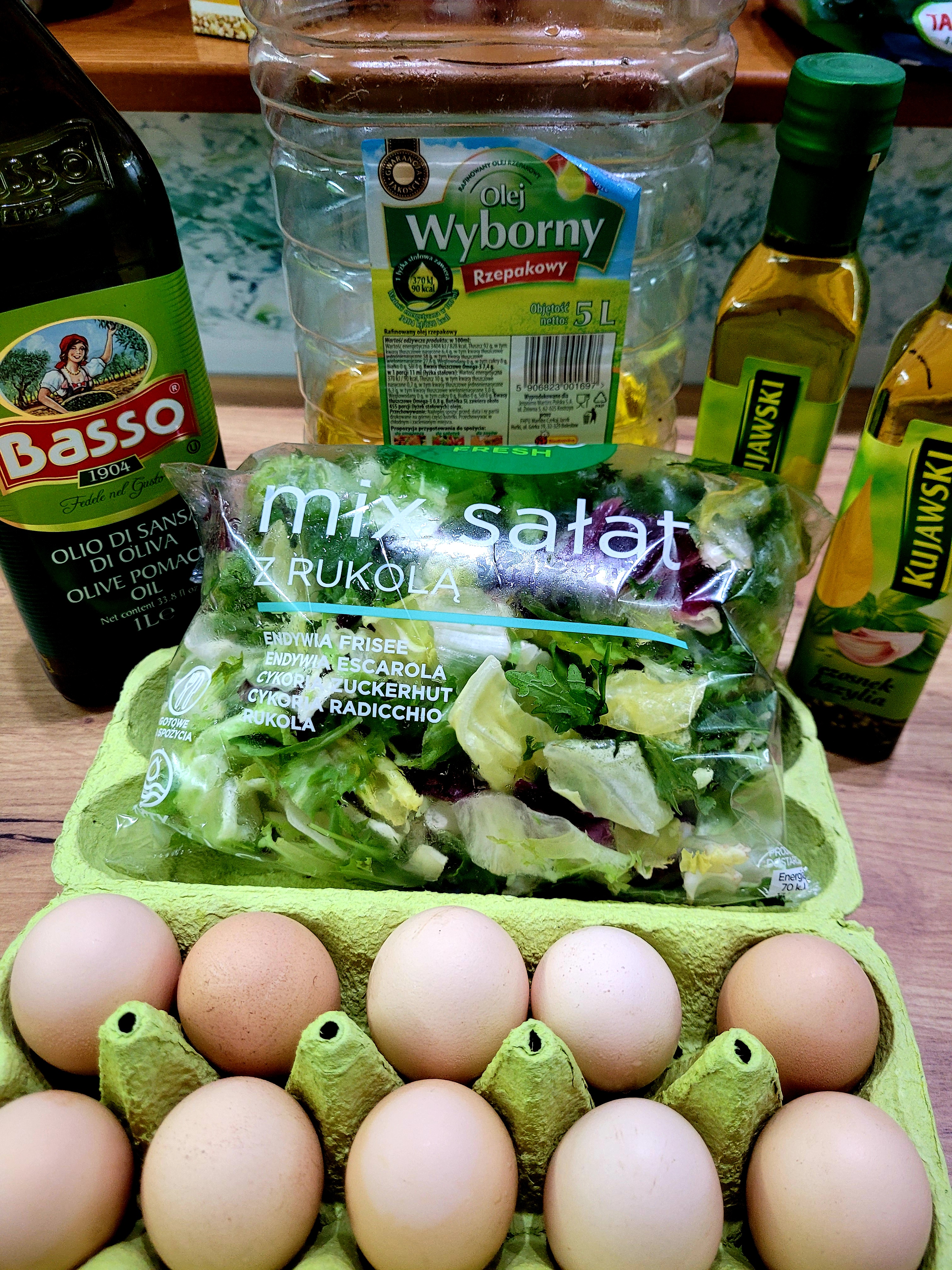 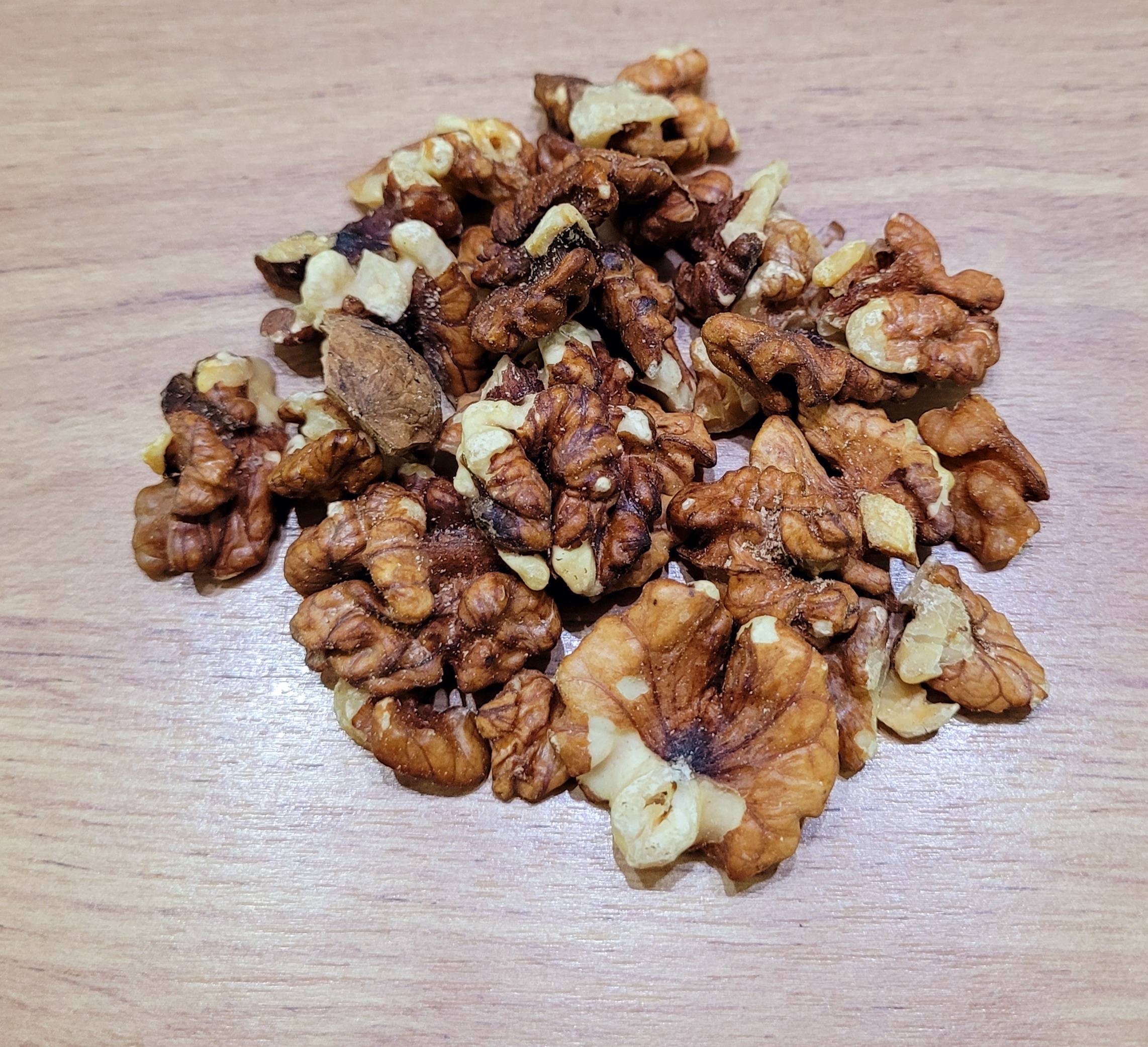 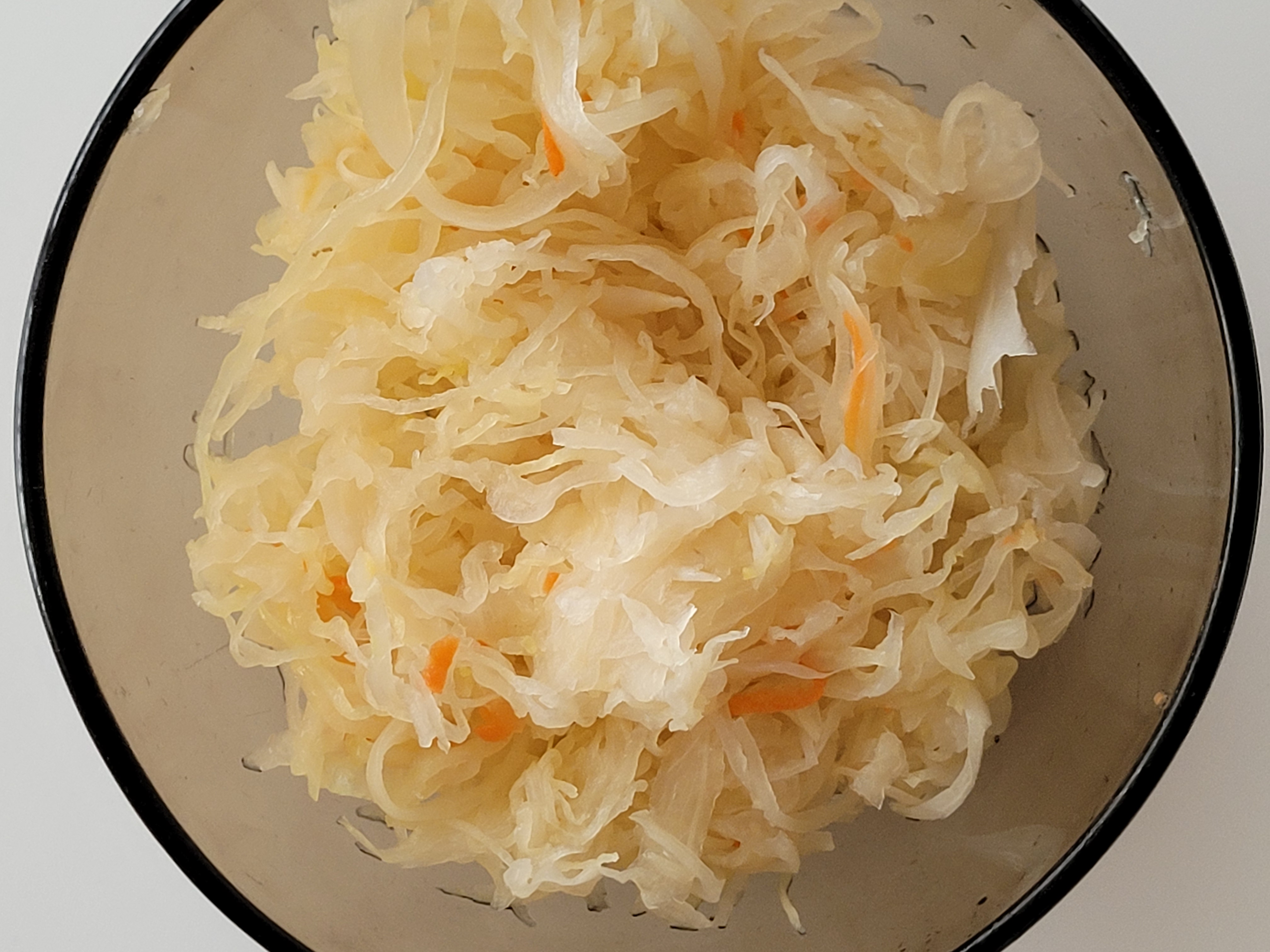 WITAMINA  E
ZAPEWNIA PRAWIDŁOWĄ PRACĘ MIĘŚNI, UKŁADU NERWOWEGO
 ZAPOBIEGA STARZENIU SIĘ,  ŁAGODZI ZMĘCZENIE
SKUTKI NIEDOBORU WITAMINY E
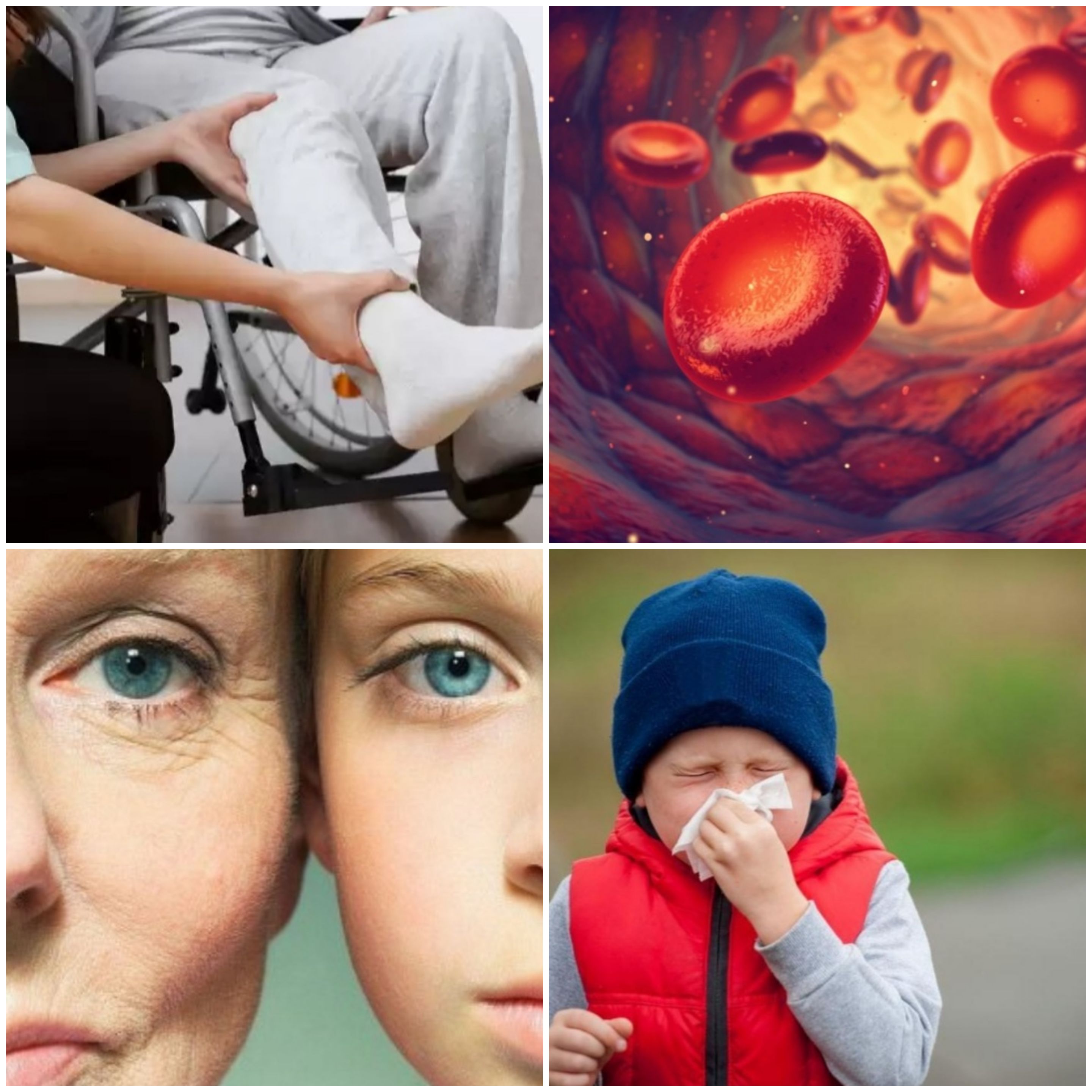 OSŁABIENIE I ZANIK MĘŚNI
NIEDOKWISTOŚĆ CZYLI USZKODZENIE CZERWONYCH KRWINEK
OZNAKI STARZENIA SIĘ SKÓRY
ZMNIEJSZONA ODPORNOŚĆ
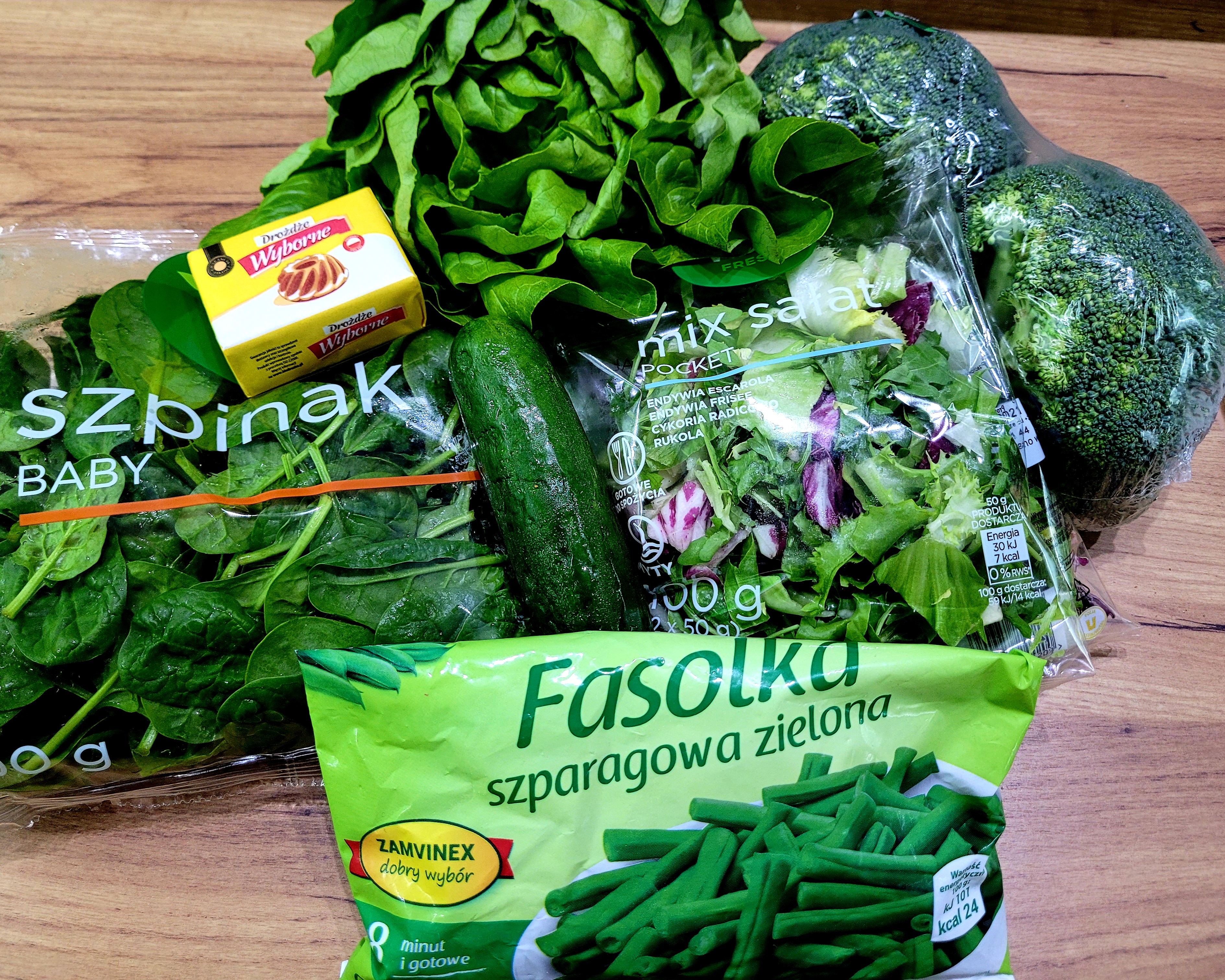 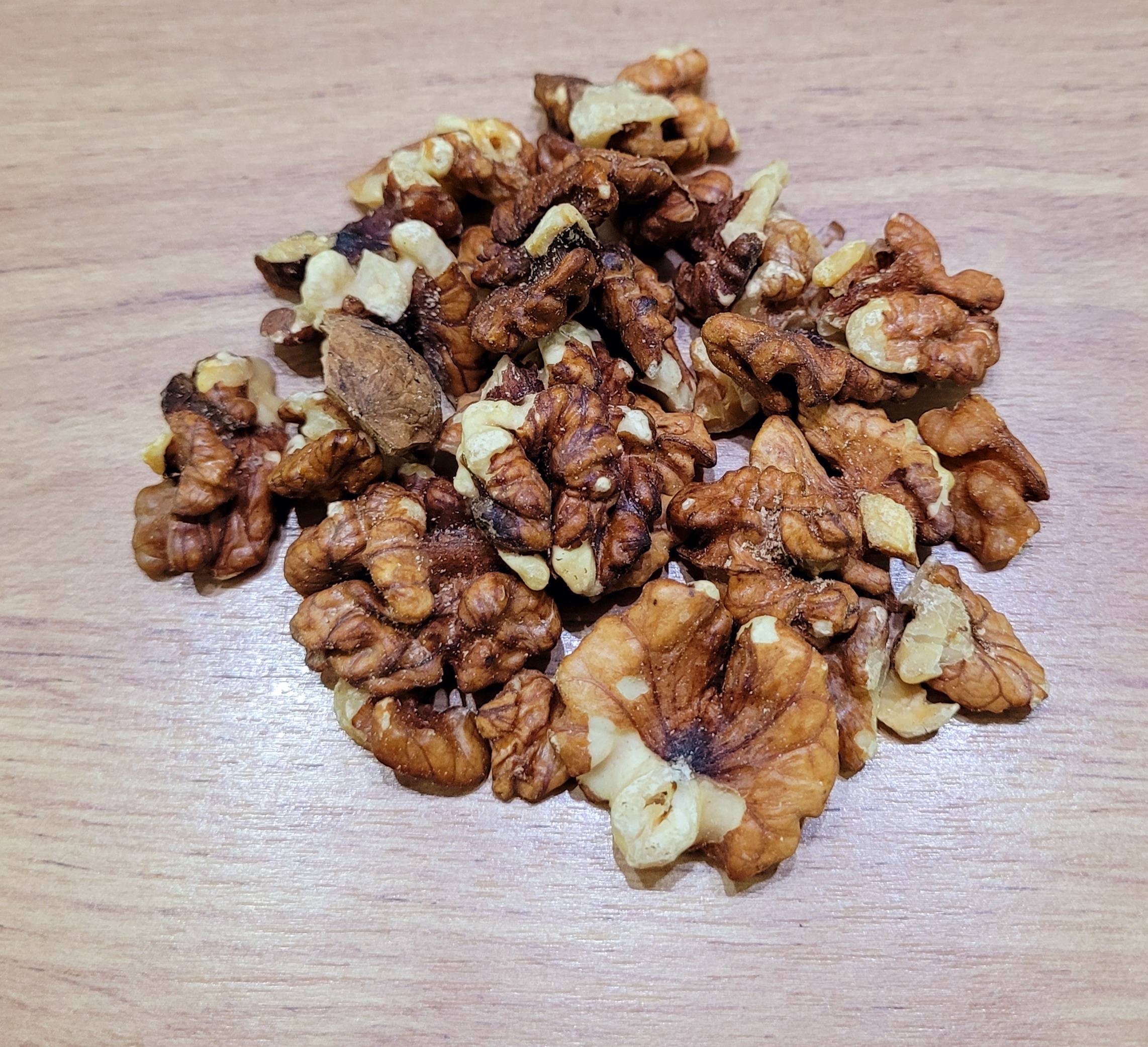 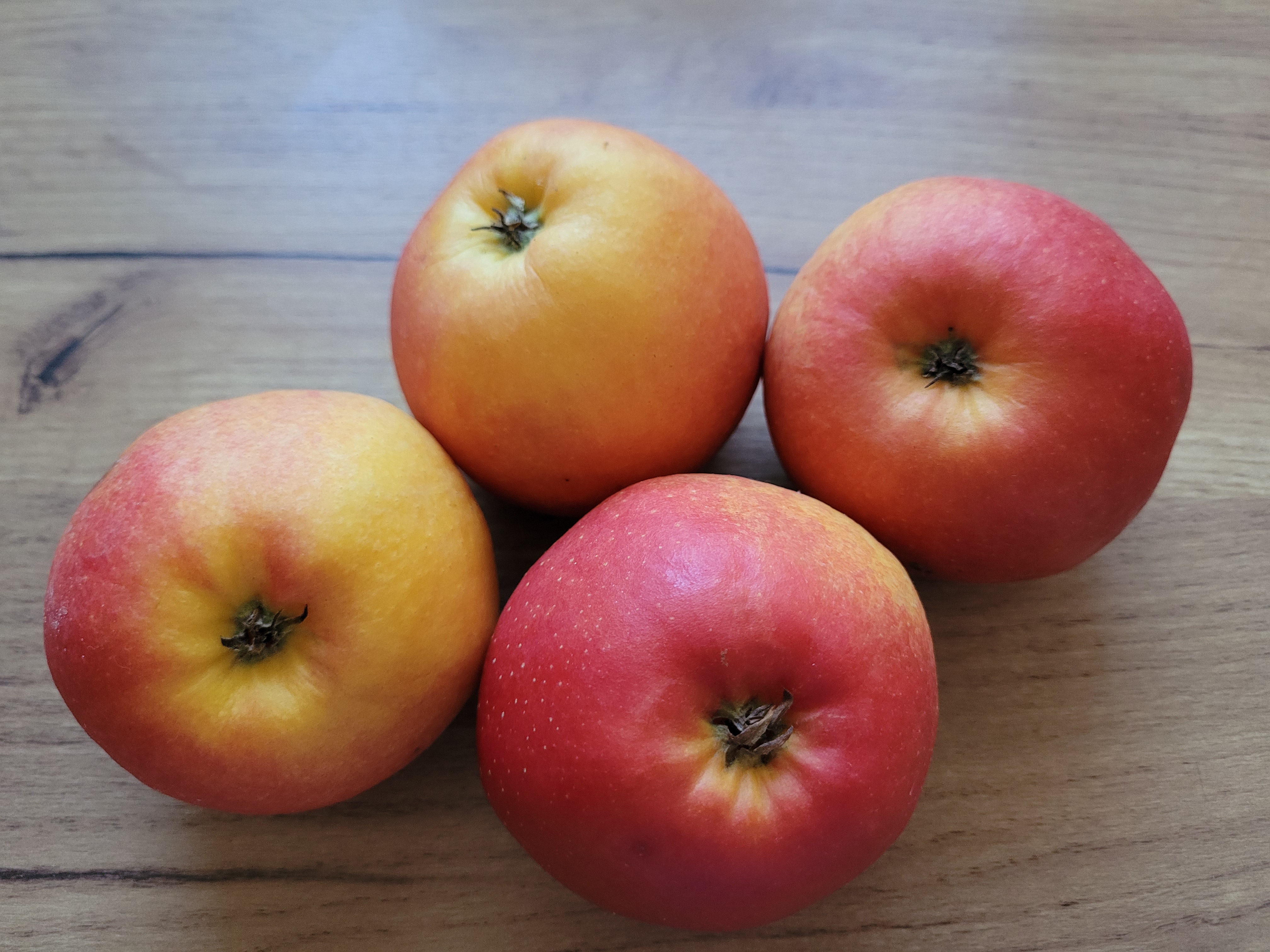 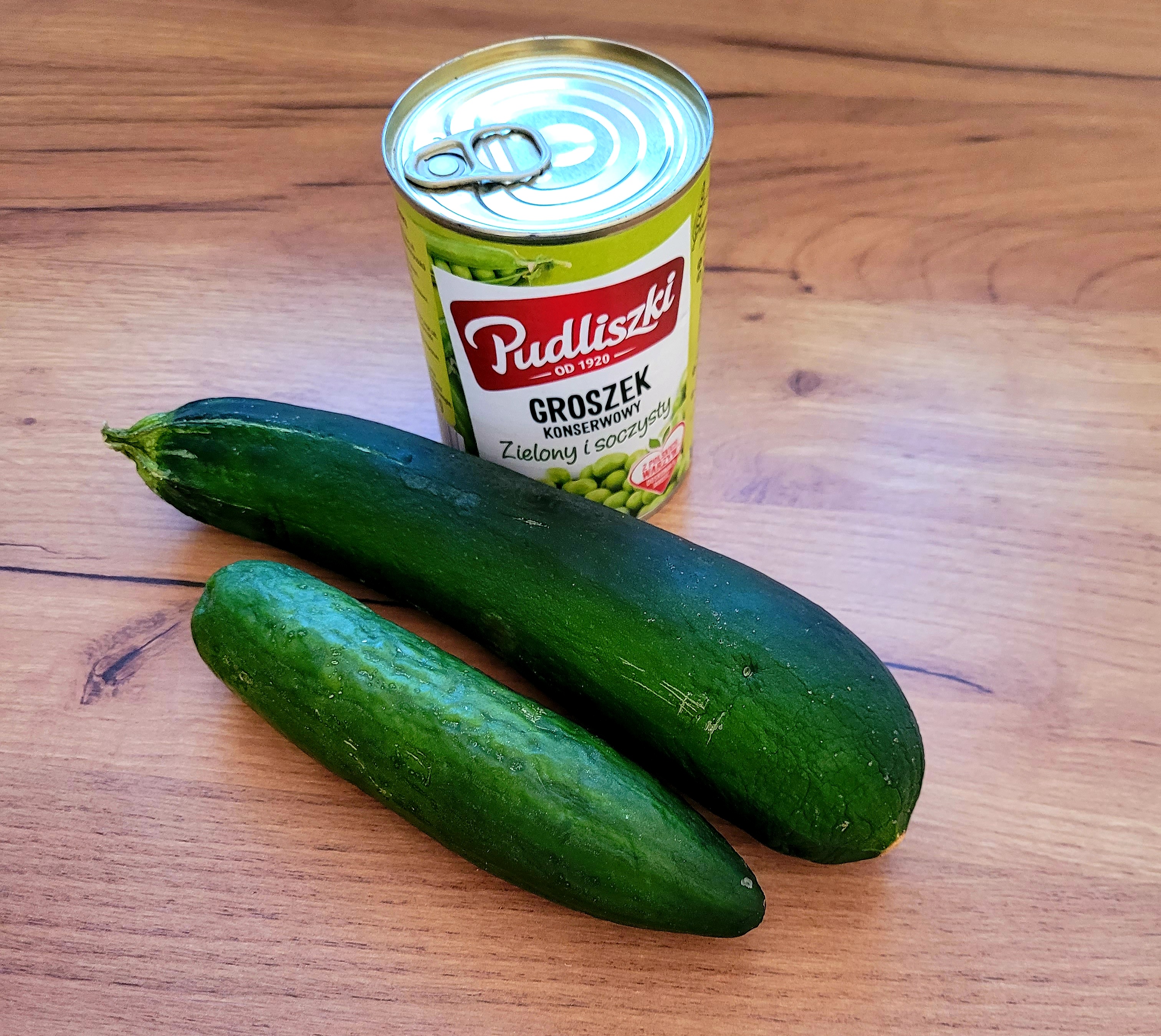 WITAMINA K
WSPOMAGA KRZEPNIĘCIE KRWI I GOJENIE SIĘ ZŁAMAŃ KOŚCI
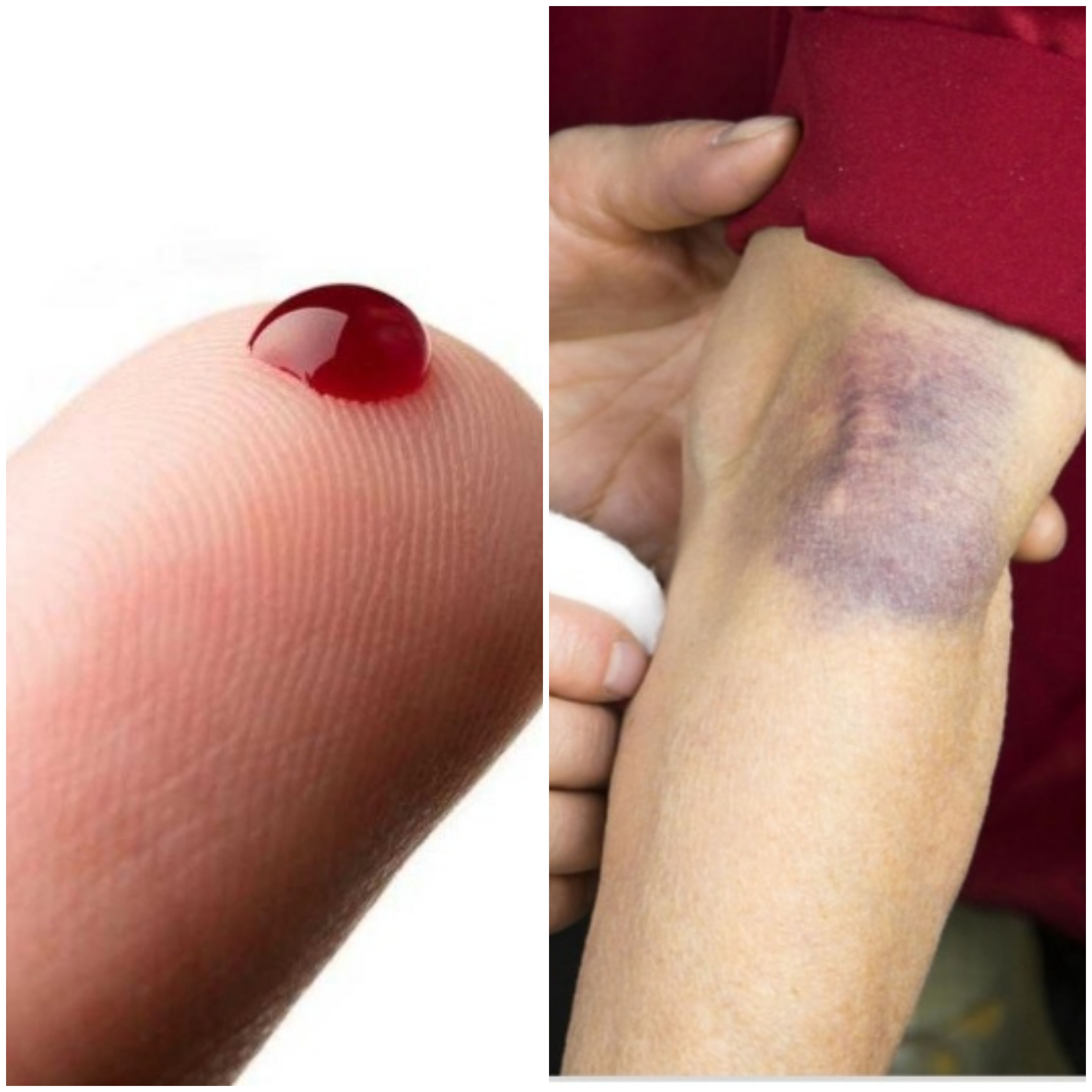 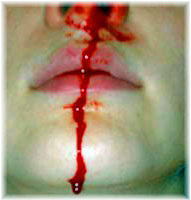 SKUTKI NIEDOBORU WITAMINY   K
ZABURZENIA KRZEPNIĘCIA KRWI
SKLONNOŚĆ DO KRWAWIEŃ
KRWOTOKI
CHARAKTERYSTYKA  POSZCZEGÓLNYCH WITAMIN  ROZPUSZCZALNYCH  W  WODZIE:
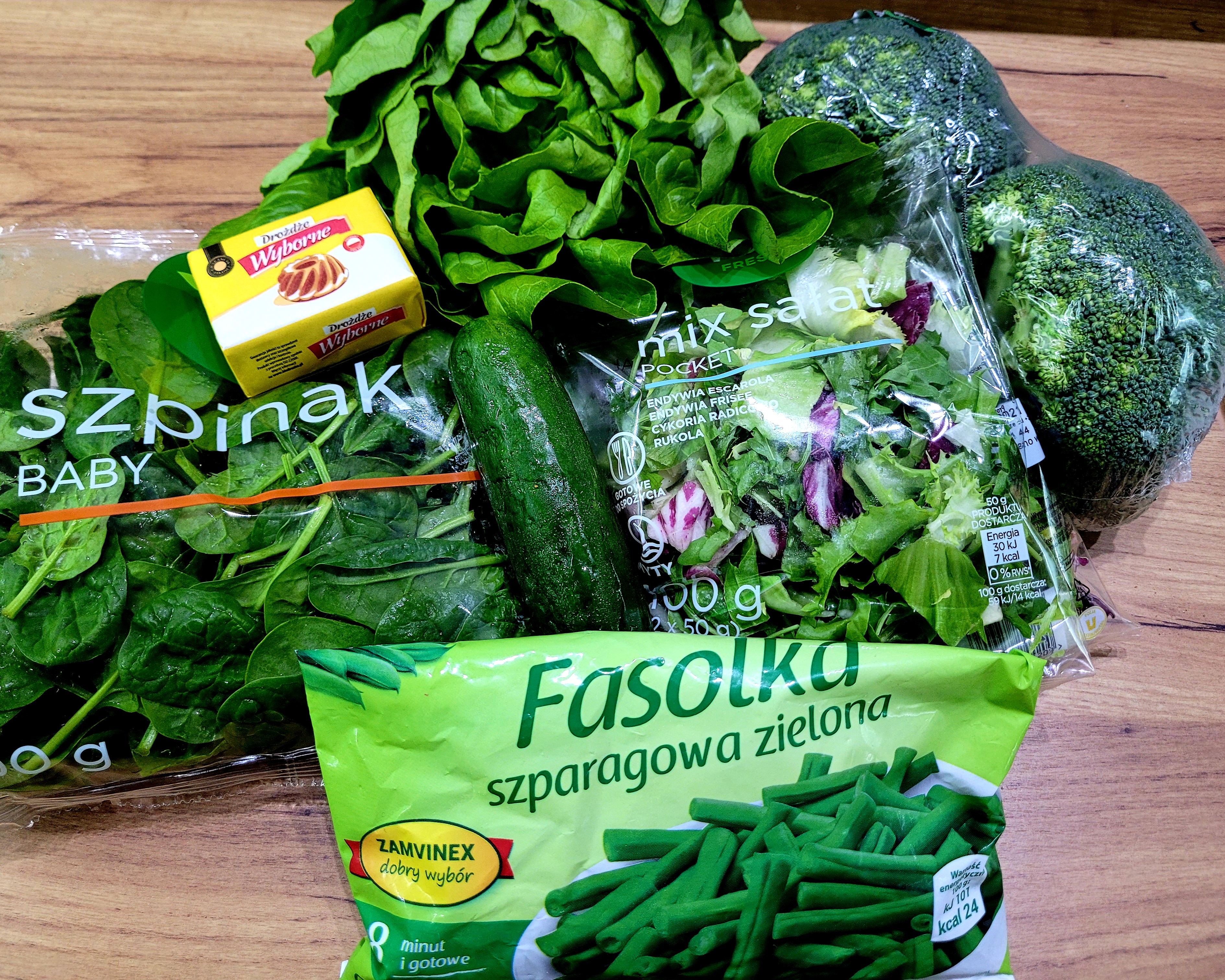 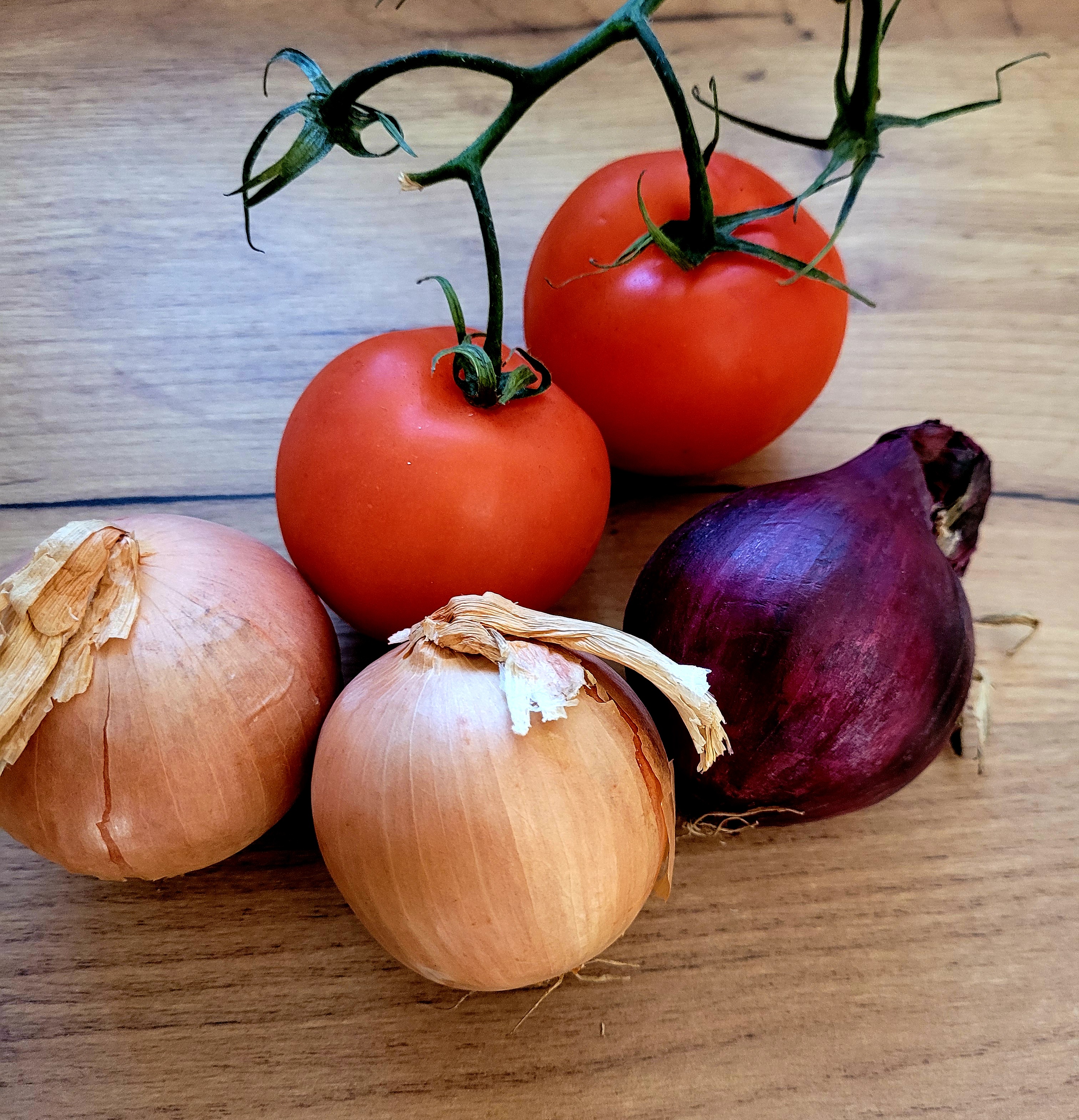 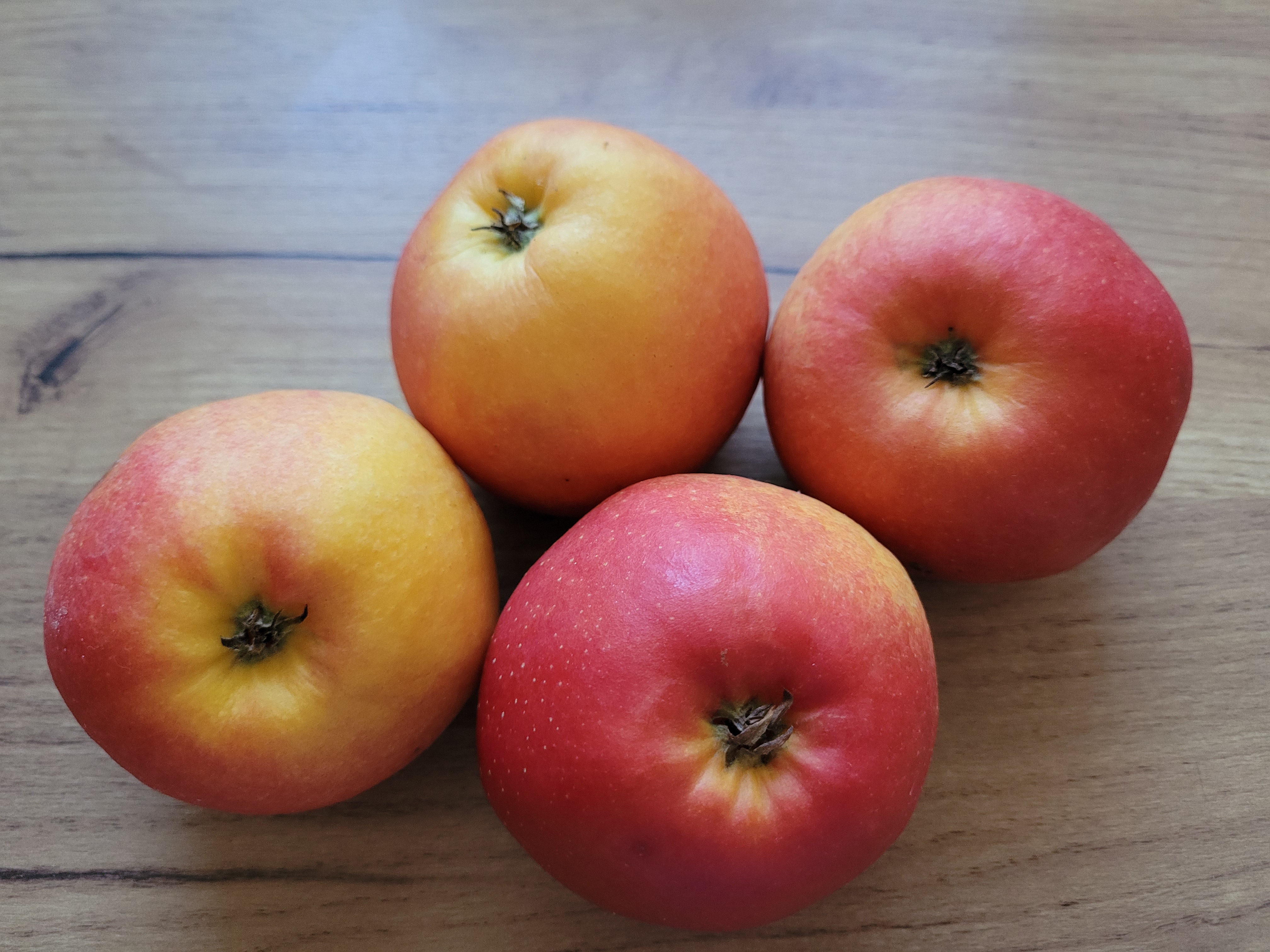 SAMA NAZWA WSKAZUJE, ŻE SZYBKO ROZPUSCZAJĄ SIĘ W ORGANIŹMIE . PRENOSZONE SĄ DO TKANEK CIAŁA, ALE ORGANIZM NIE MOŻE ICH MAGAZYNOWAĆ.
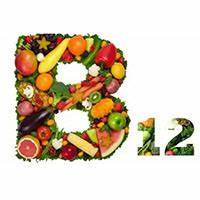 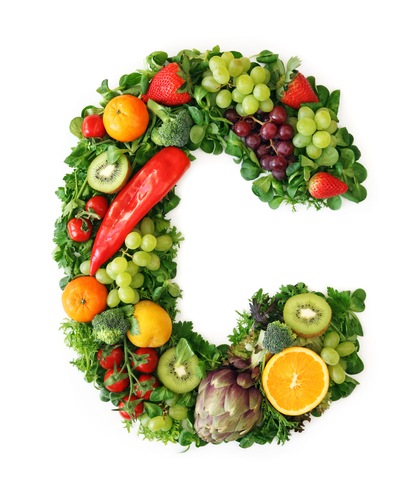 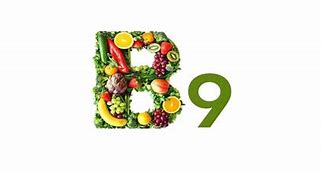 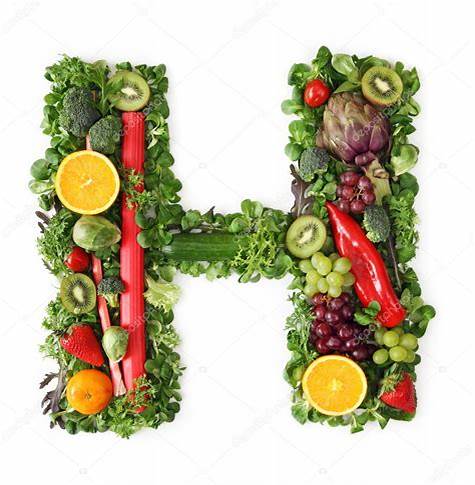 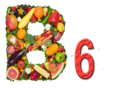 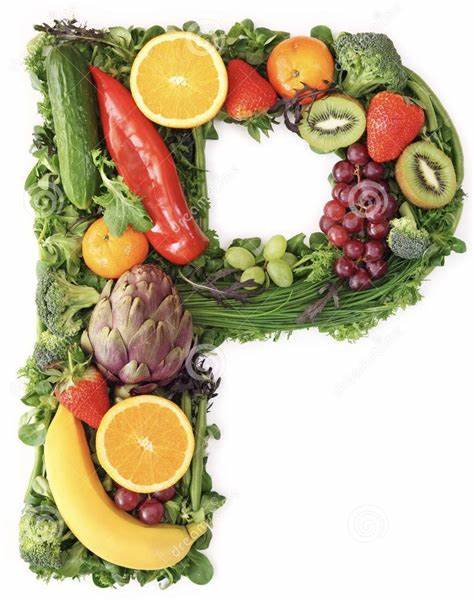 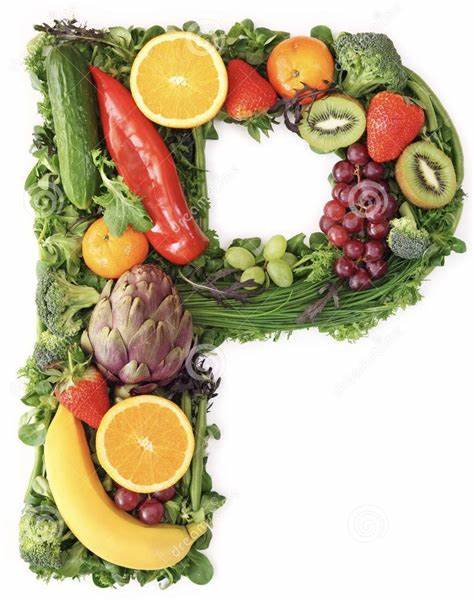 Witaminy rozpuszczalne w wodzie
WITAMINA B6
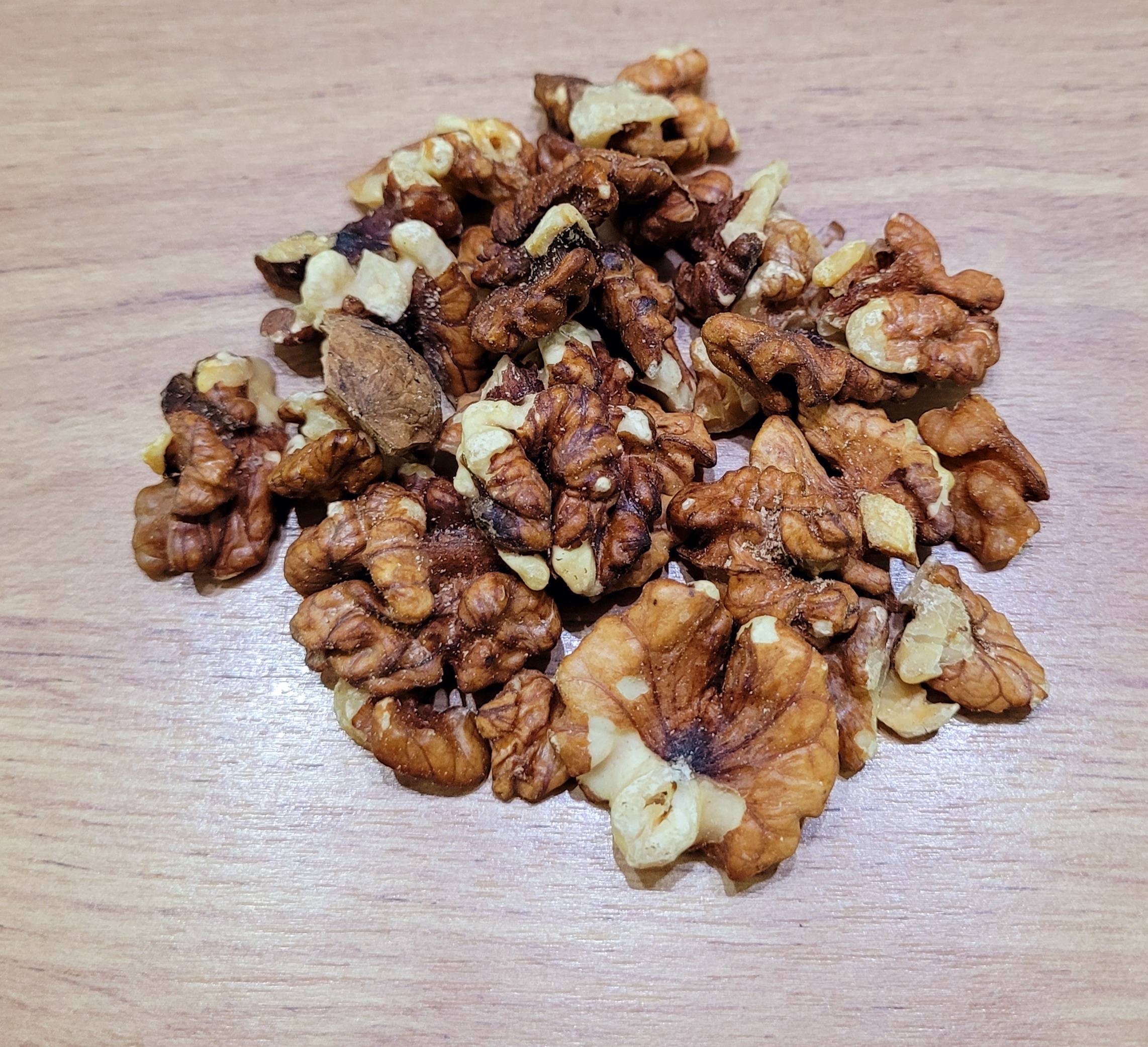 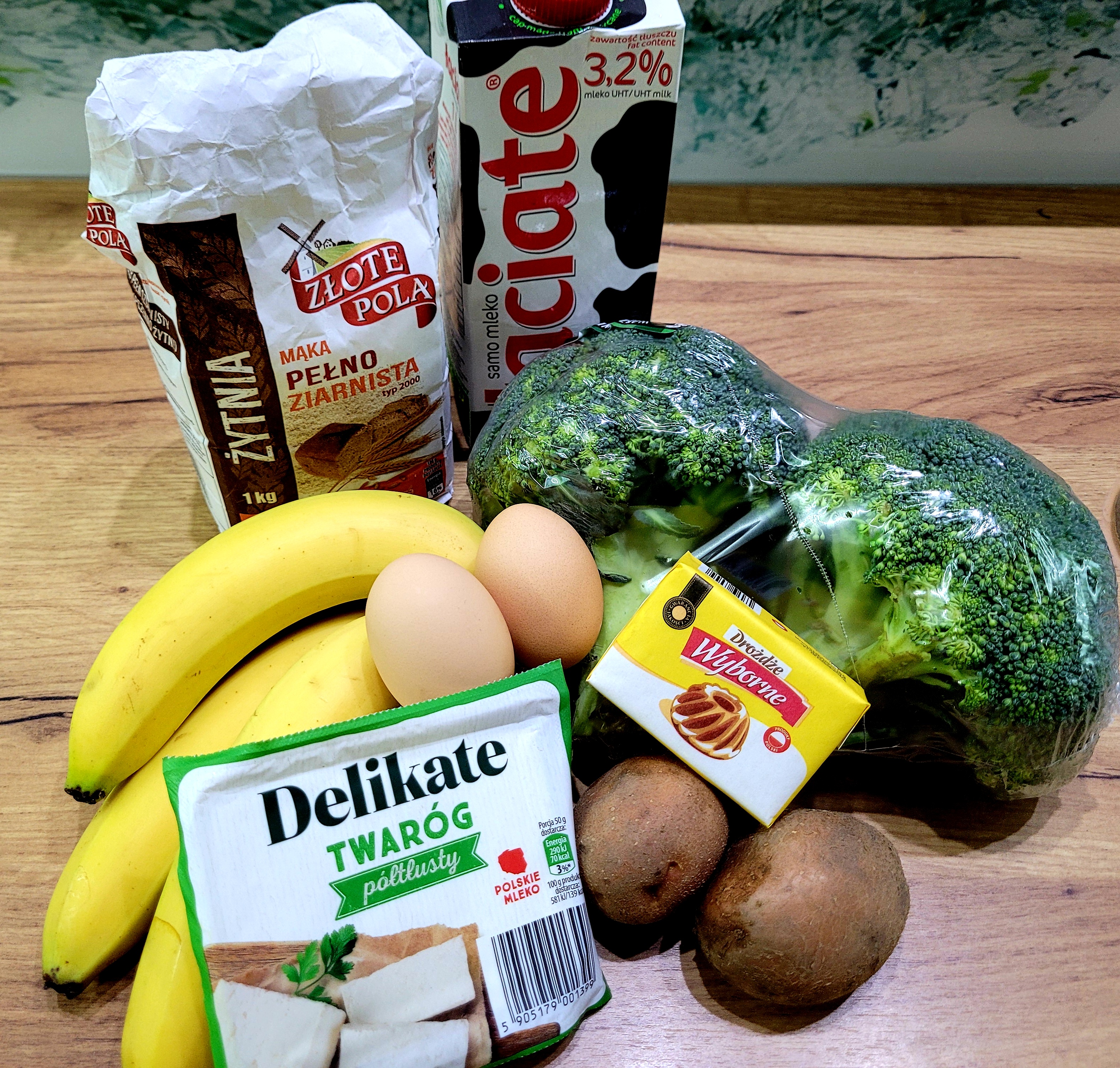 UCZESTNICZY  W PRZEMIANIE BIAŁEK
 WPŁYWA NA ODPORNOŚĆ ORGANIZMU
SKUTKI NIEDOBORU WITAMINY B6
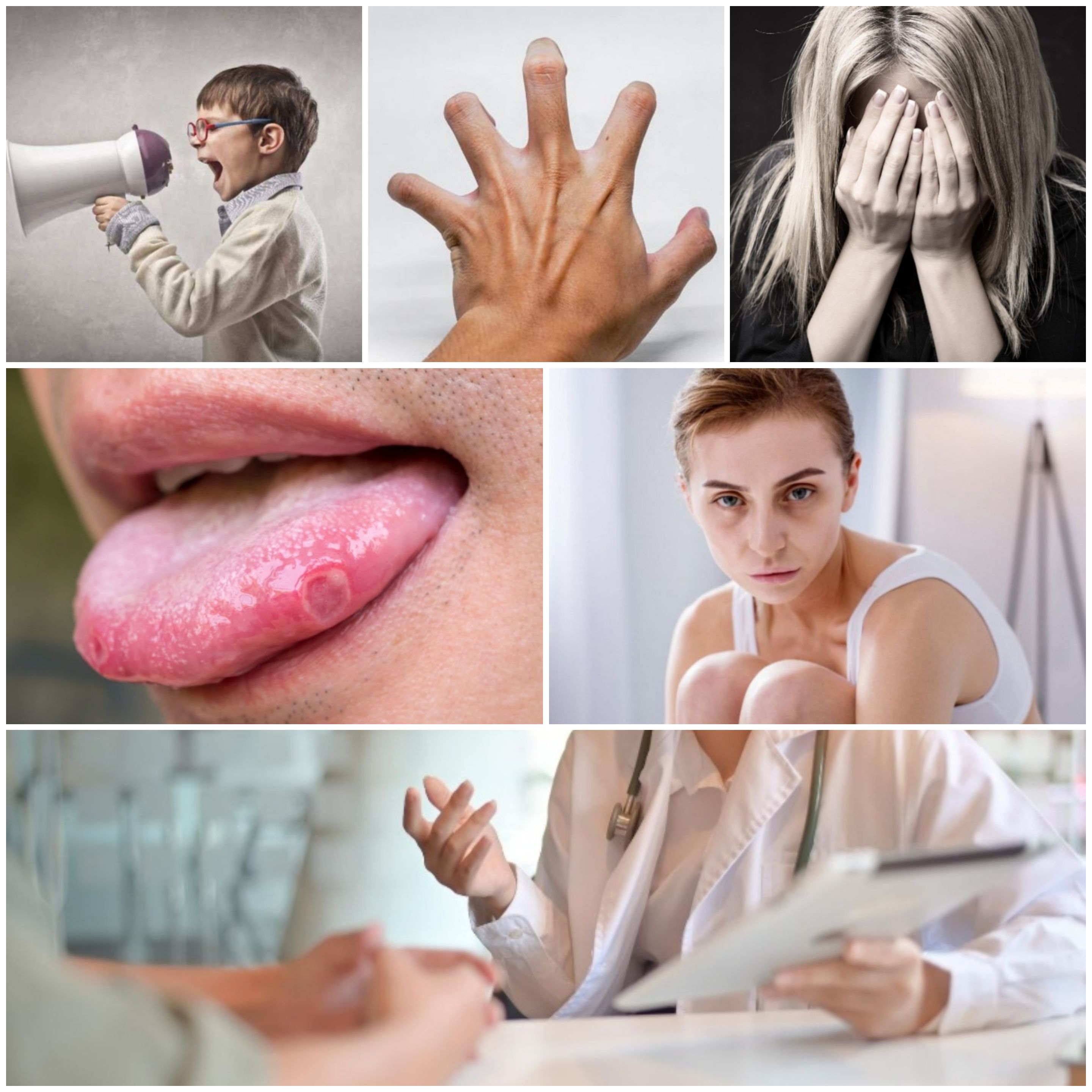 NADMIERNA POBUDLIWOŚĆ
DRGAWKI
DEPRESJA
CHOROBY SKÓRY
NIEDOKRWISTOŚĆ
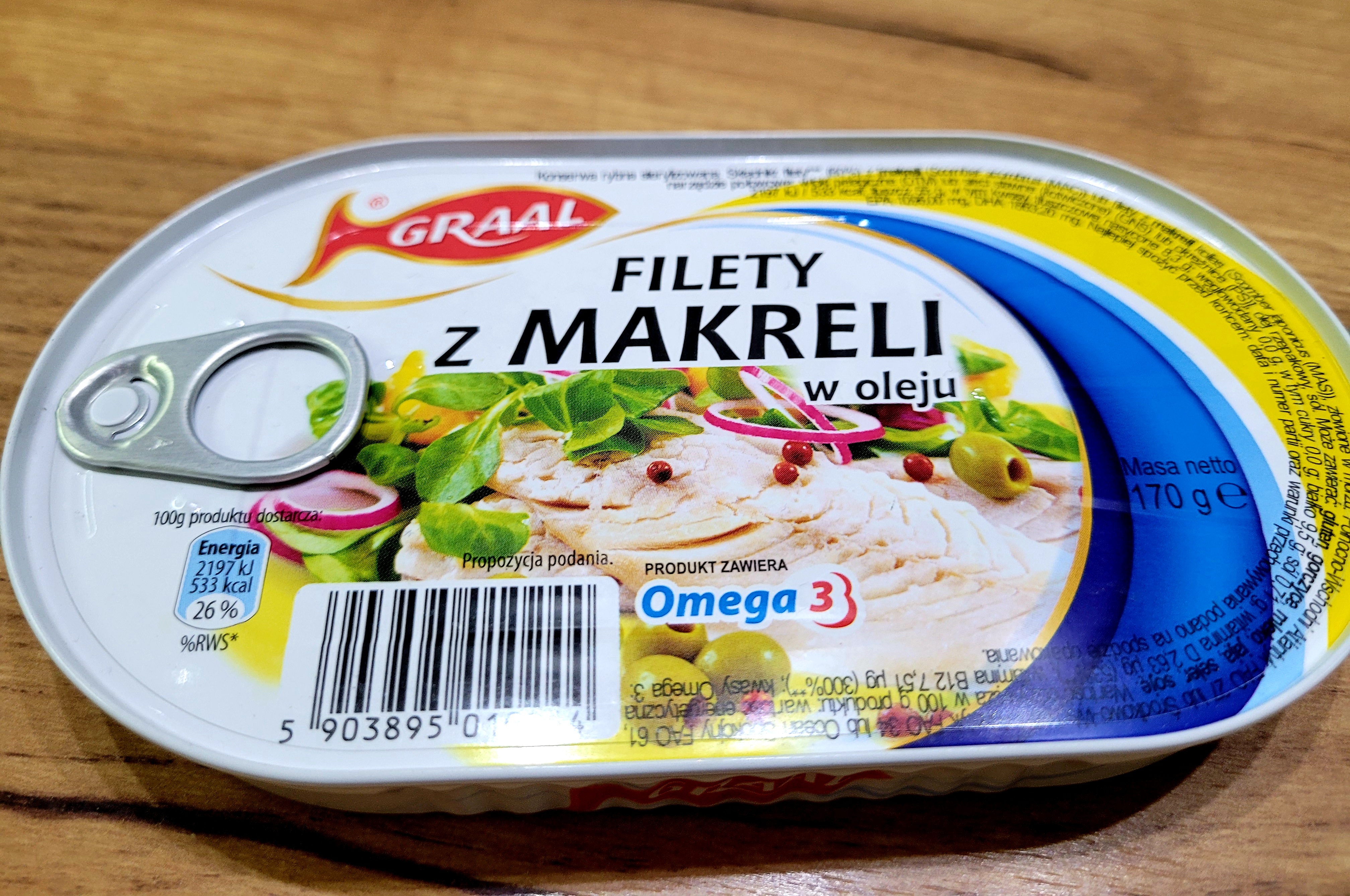 WITAMINA B9 (KWAS FOLIOWY )
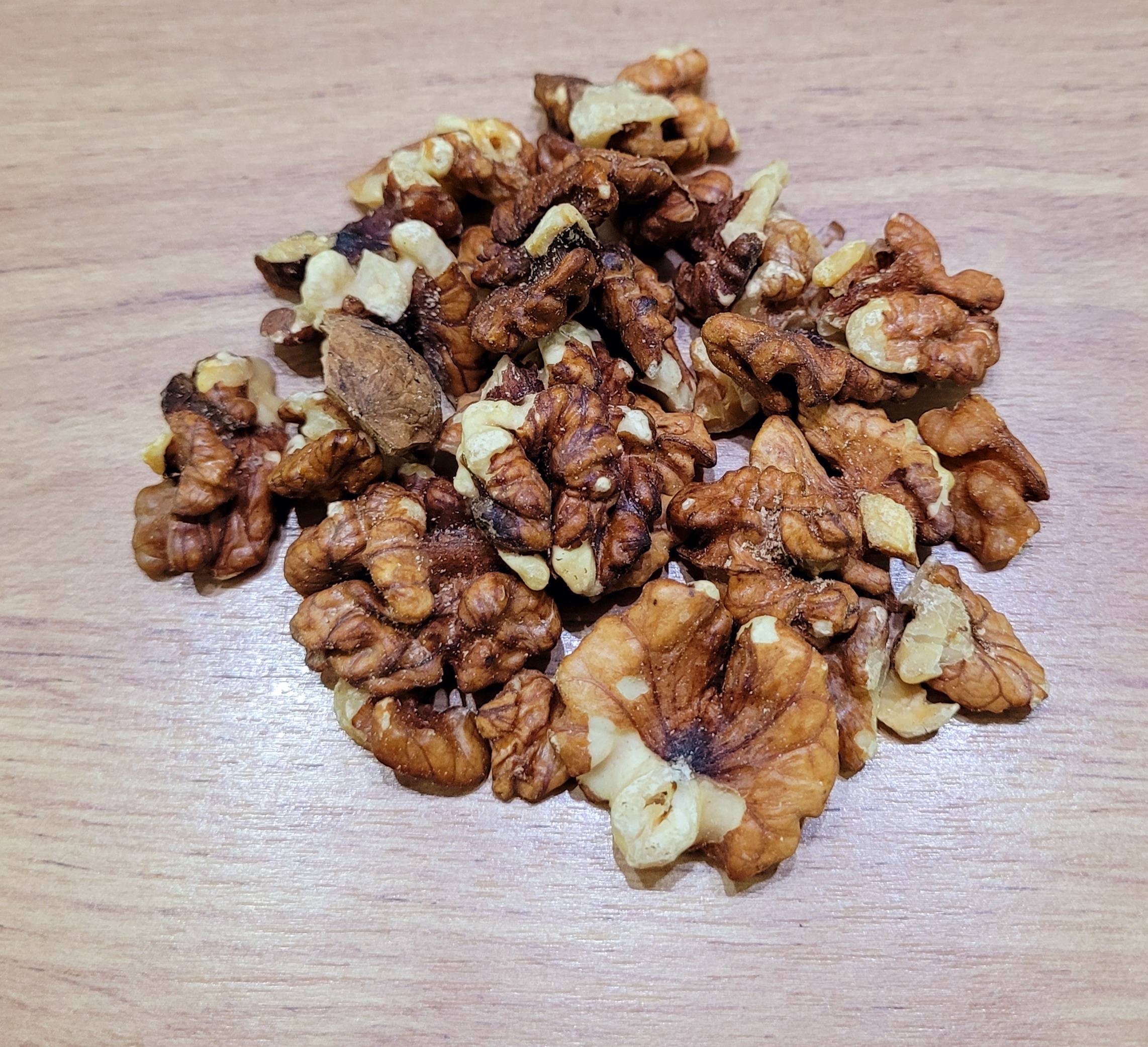 POBUDZA WYTWARZANIE KRWINEK CZERWONYCH
WPŁYWA NA FUNKCJONOWANIE UKŁADU NERWOWEGGO
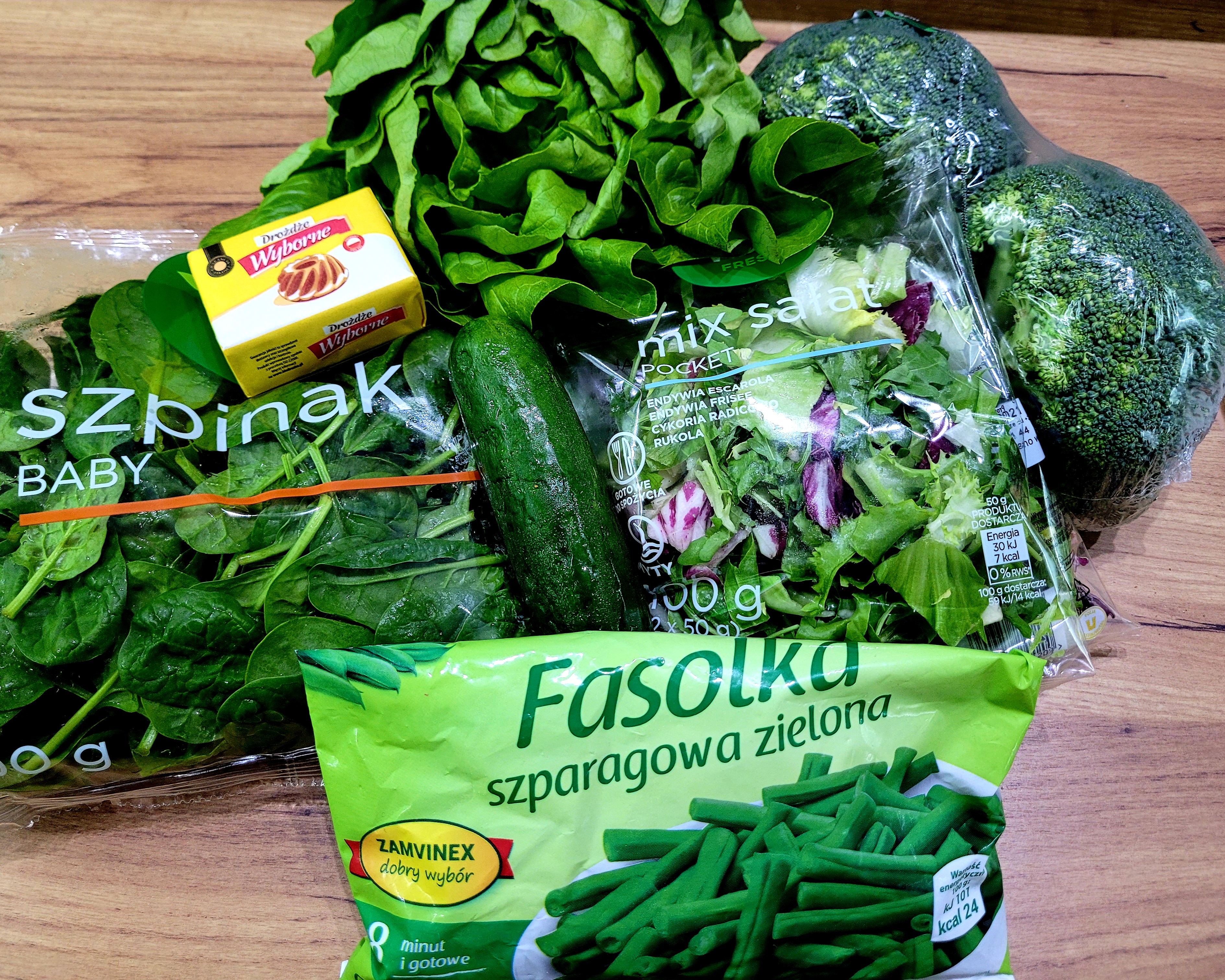 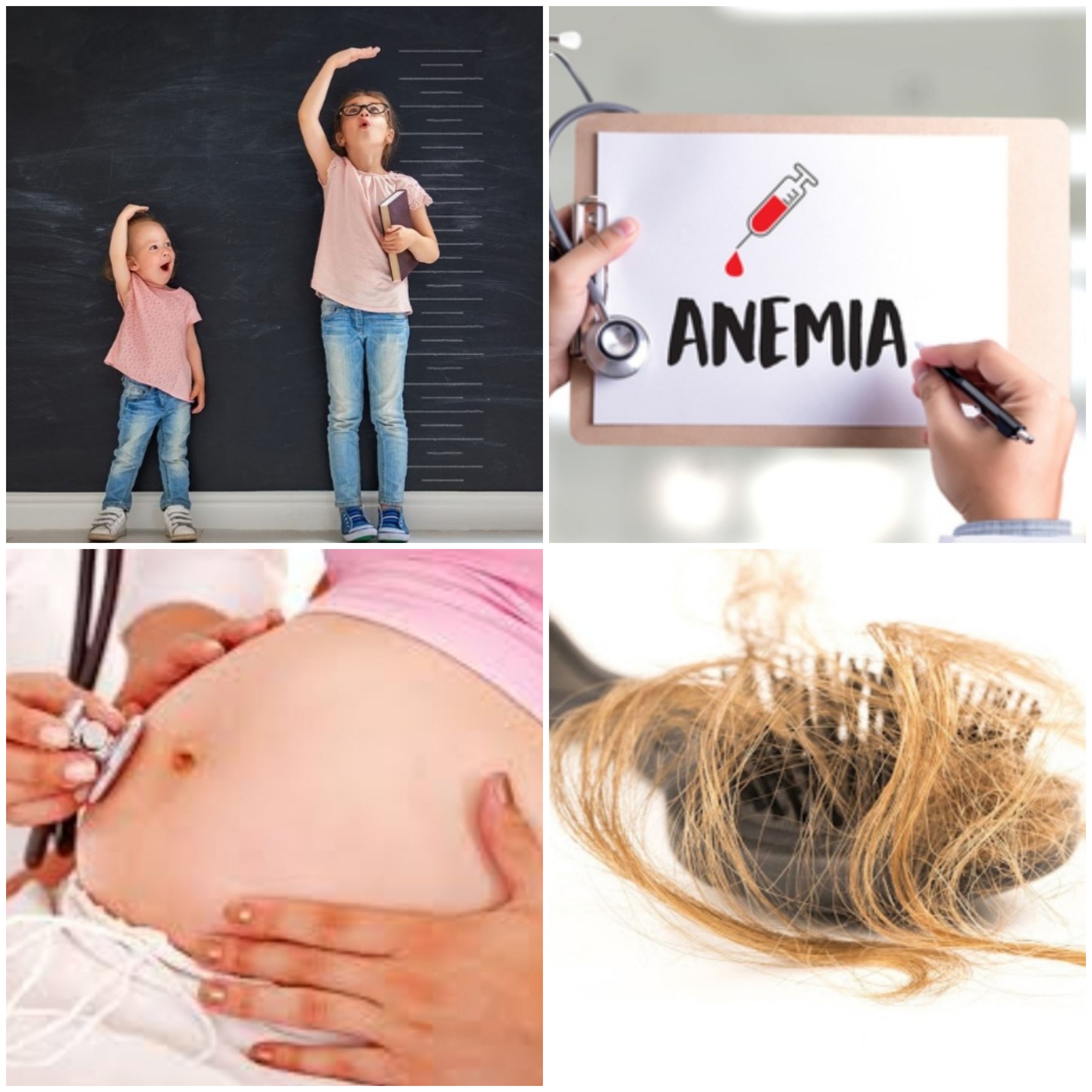 SKUTKI NIEDOBORU WITAMINY B9
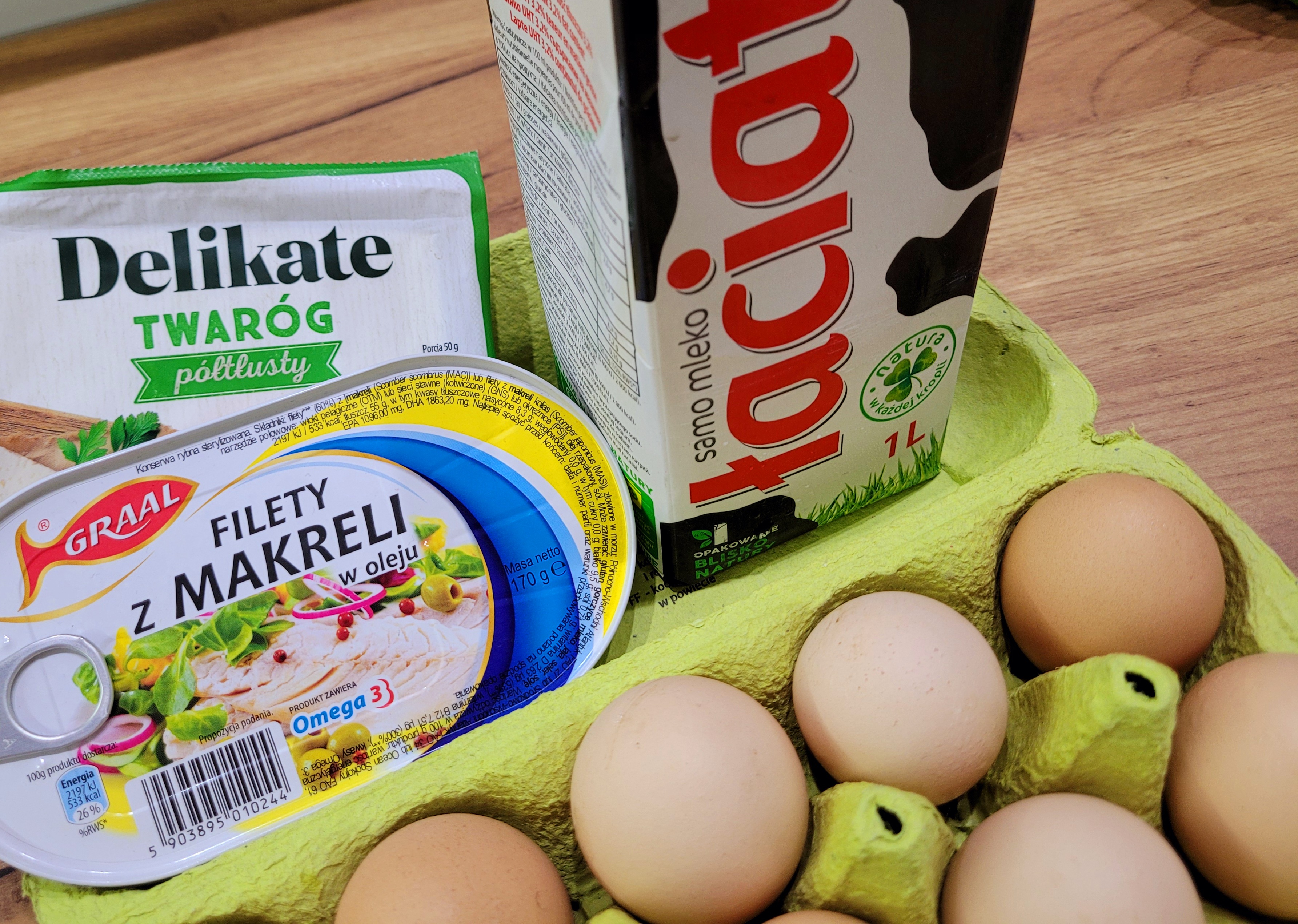 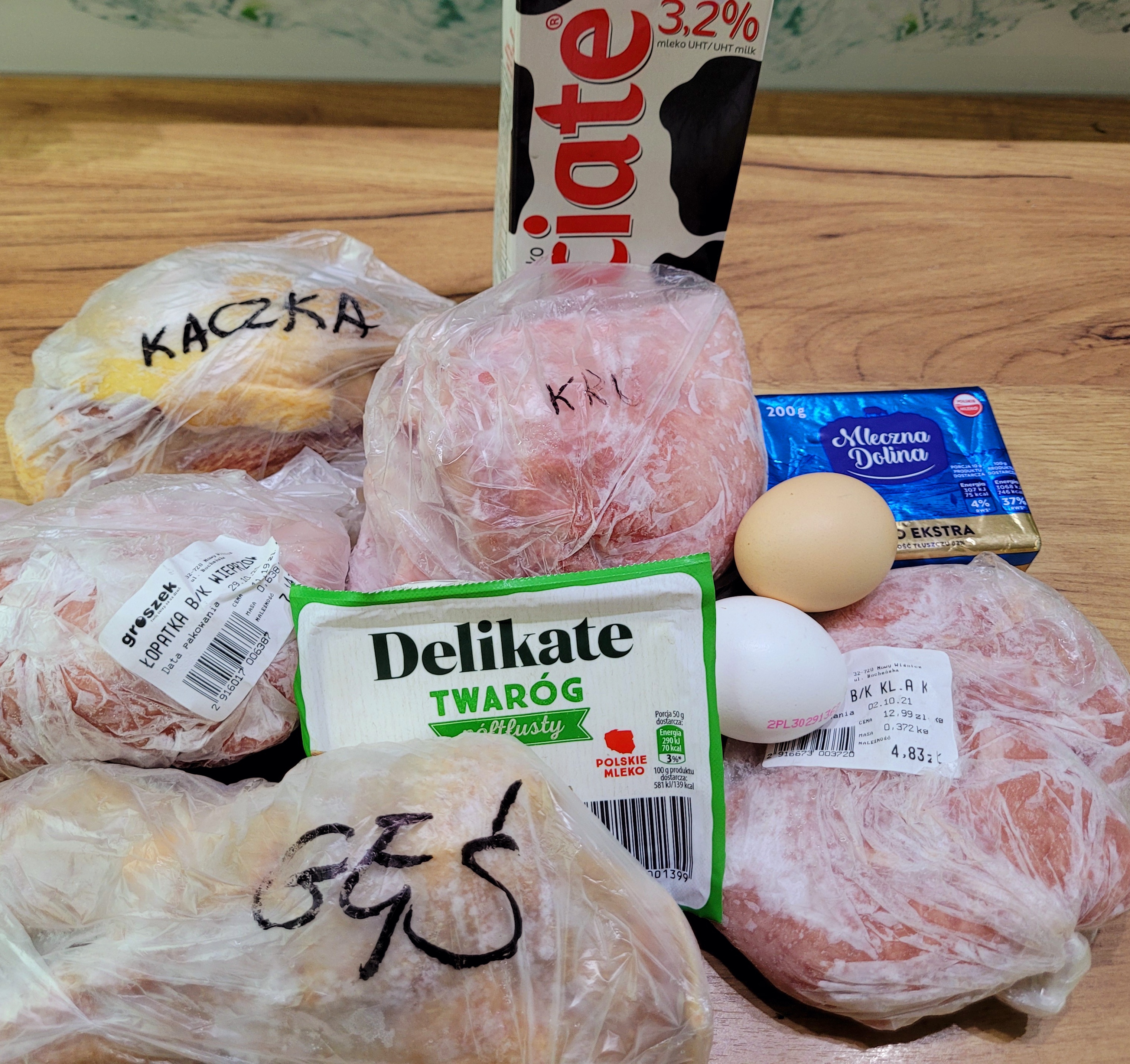 WITAMINA B12
POBUDZA WYTWARZANIE KRWINEK CZERWONYCH
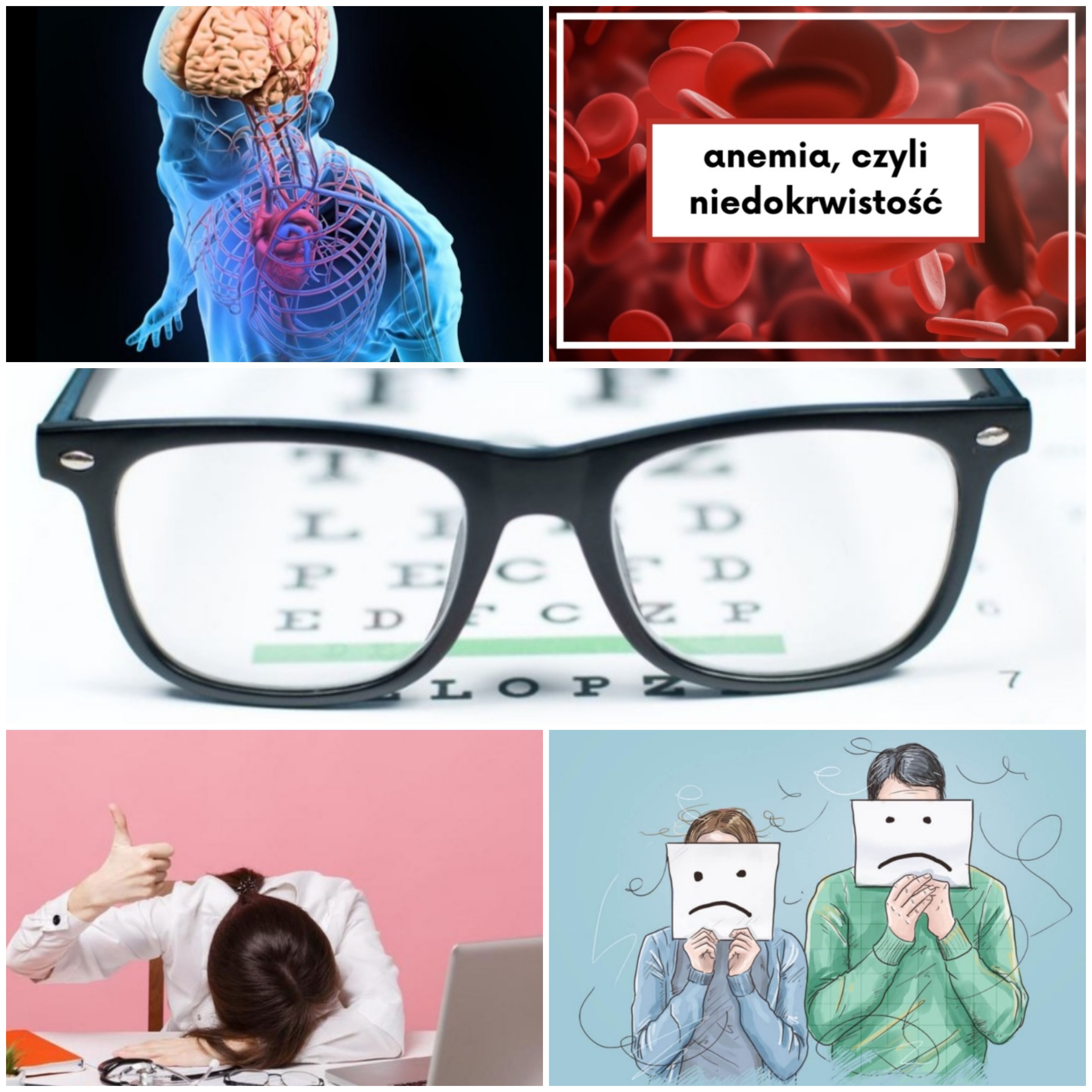 SKUTKI NIEDOBORU WITAMINY B12
WITAMINA C
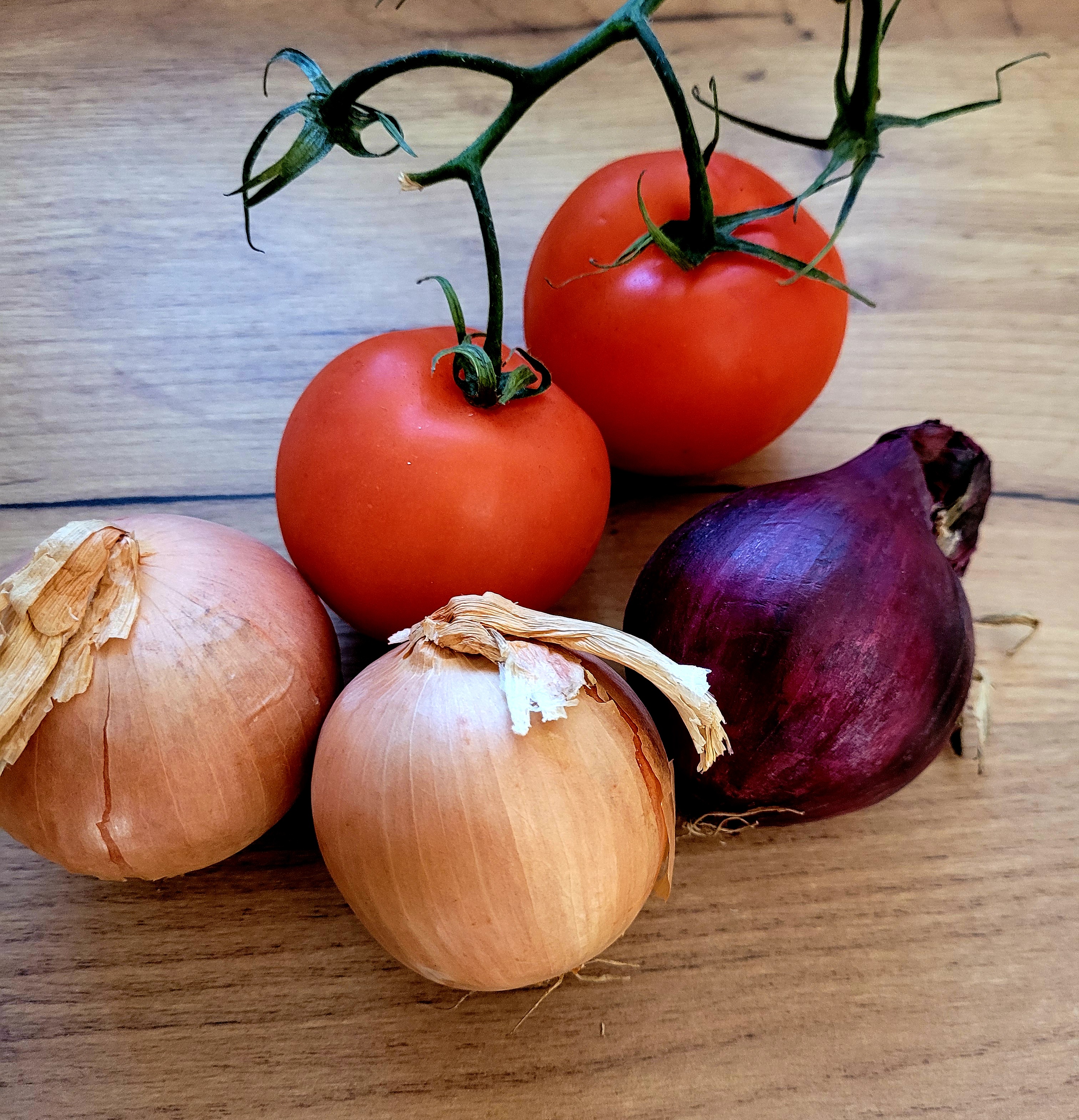 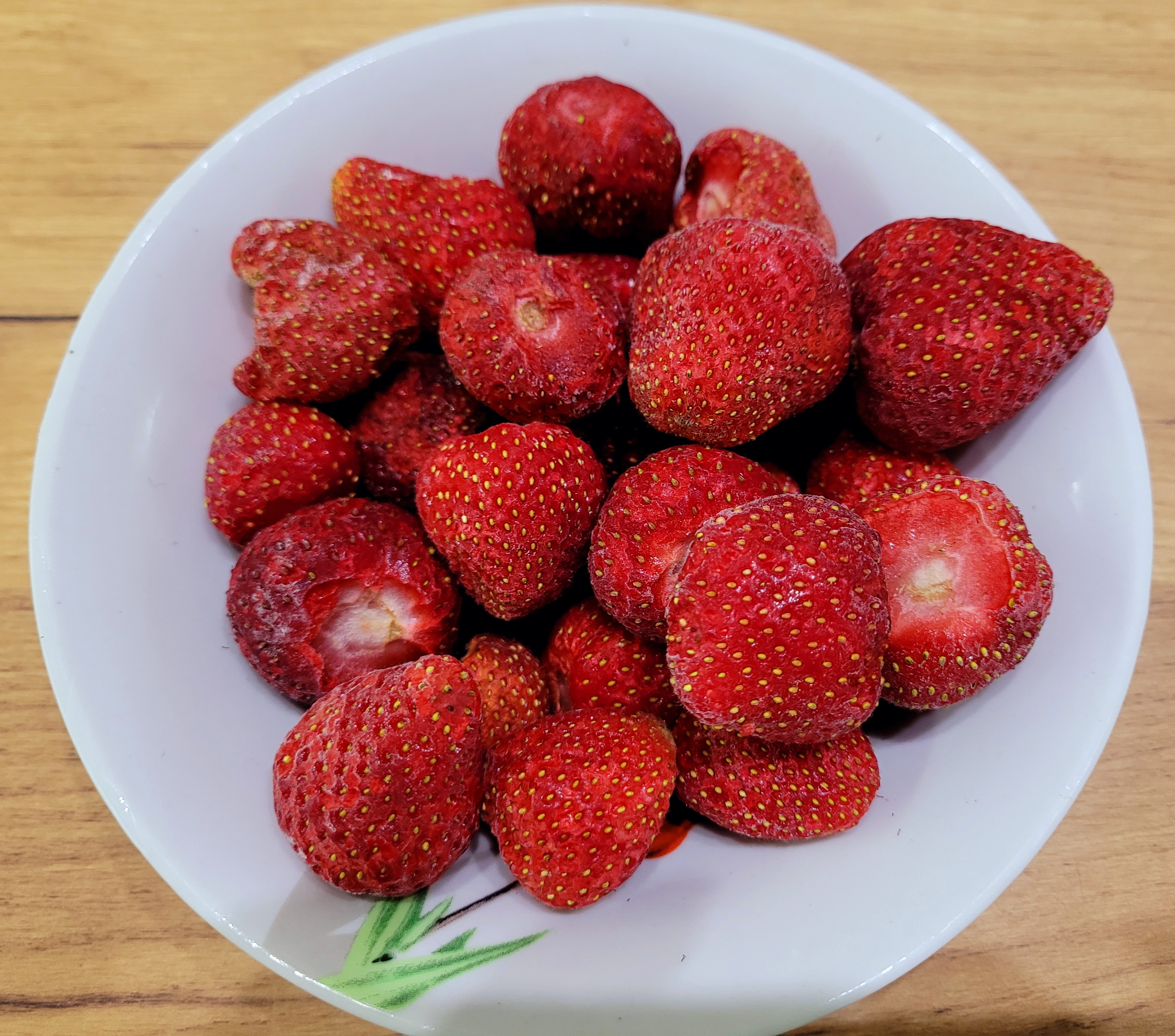 ZWIĘKSZA ODPORNOŚĆ
 PRZYSPIESZA GOJENIE SIĘ RAN
UCZESTNICZY W ROZWOJU TKANKI KOSTNEJ
MA WŁAŚCIWOŚCI BAKTERIOBÓJCZE
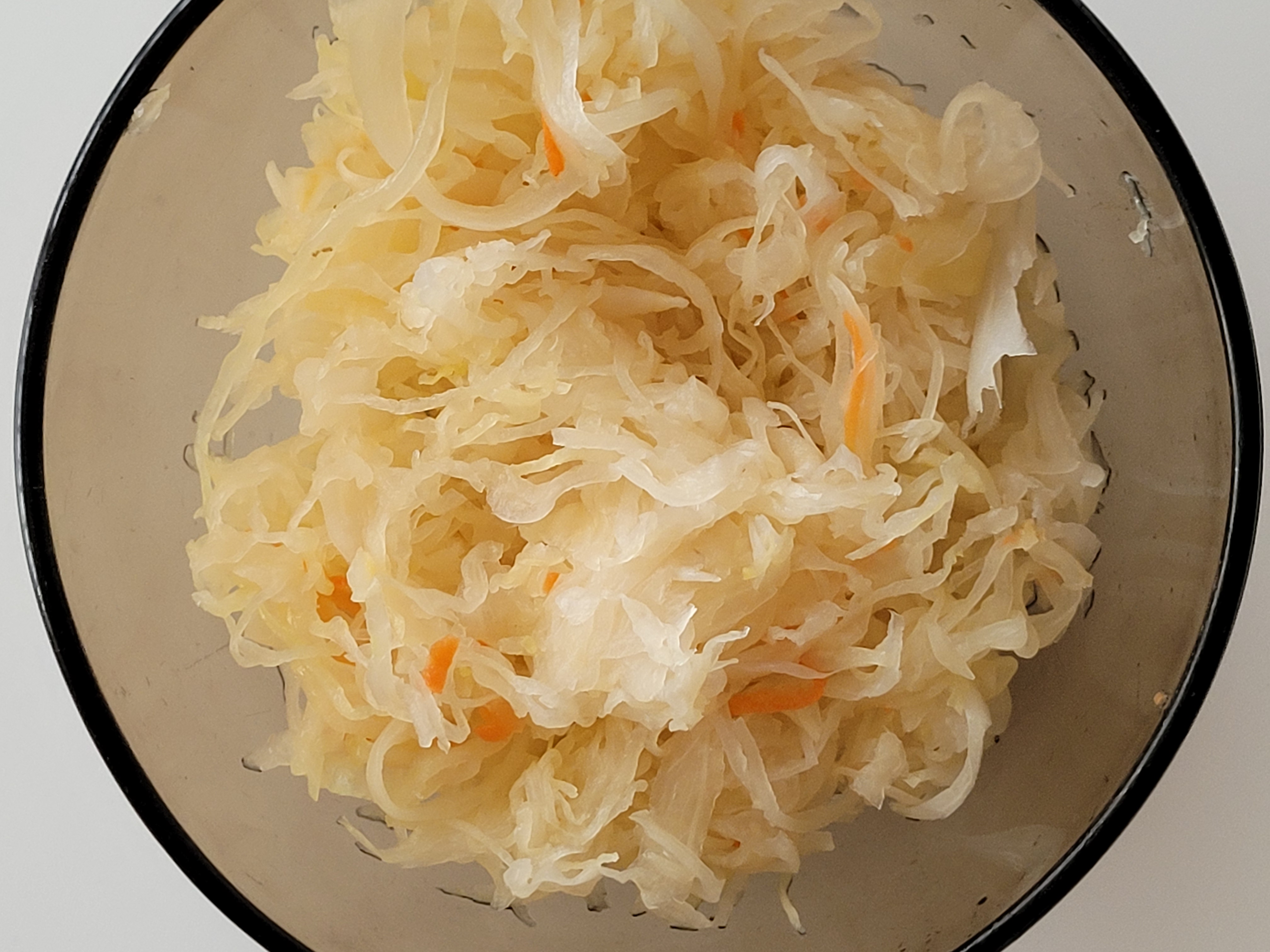 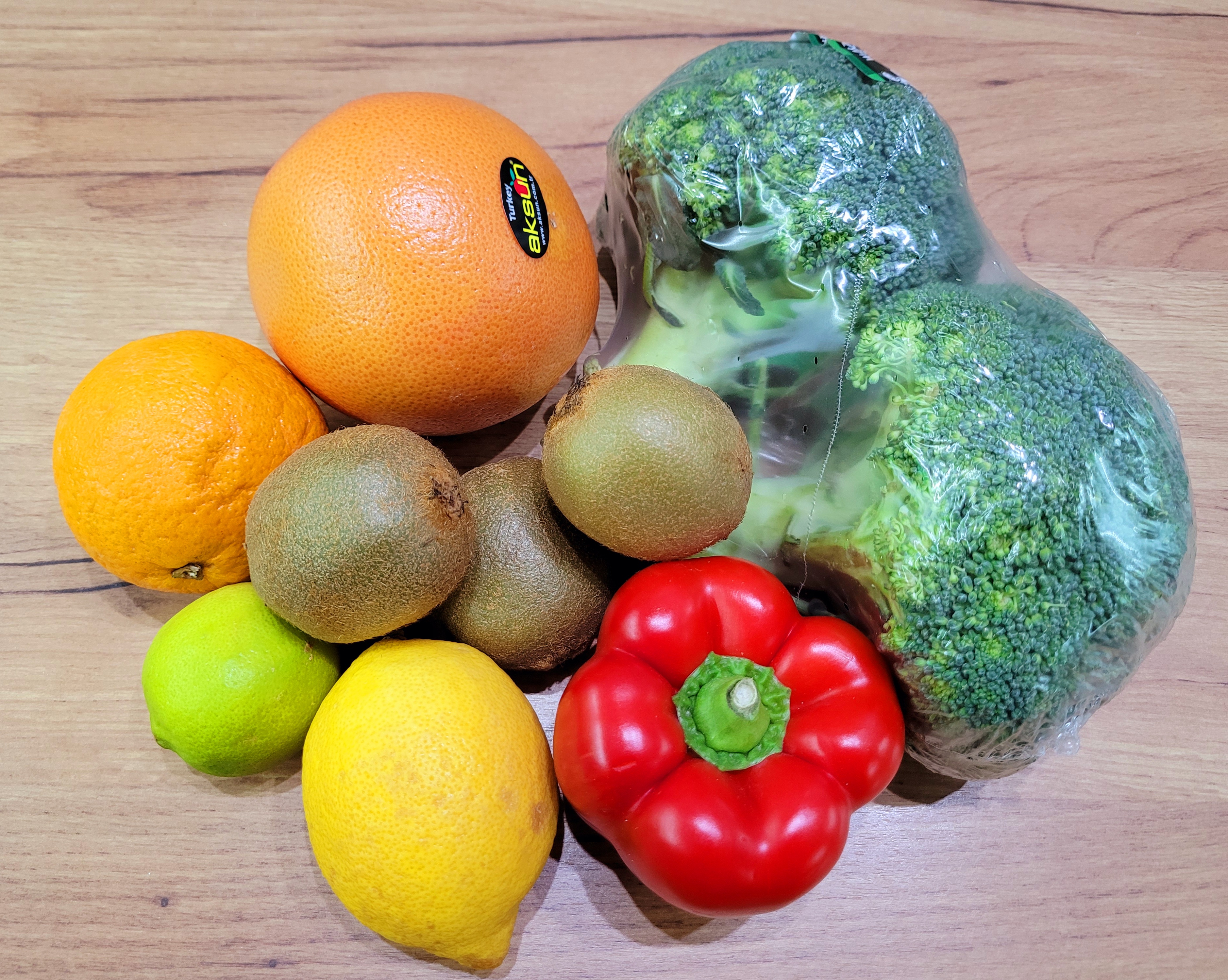 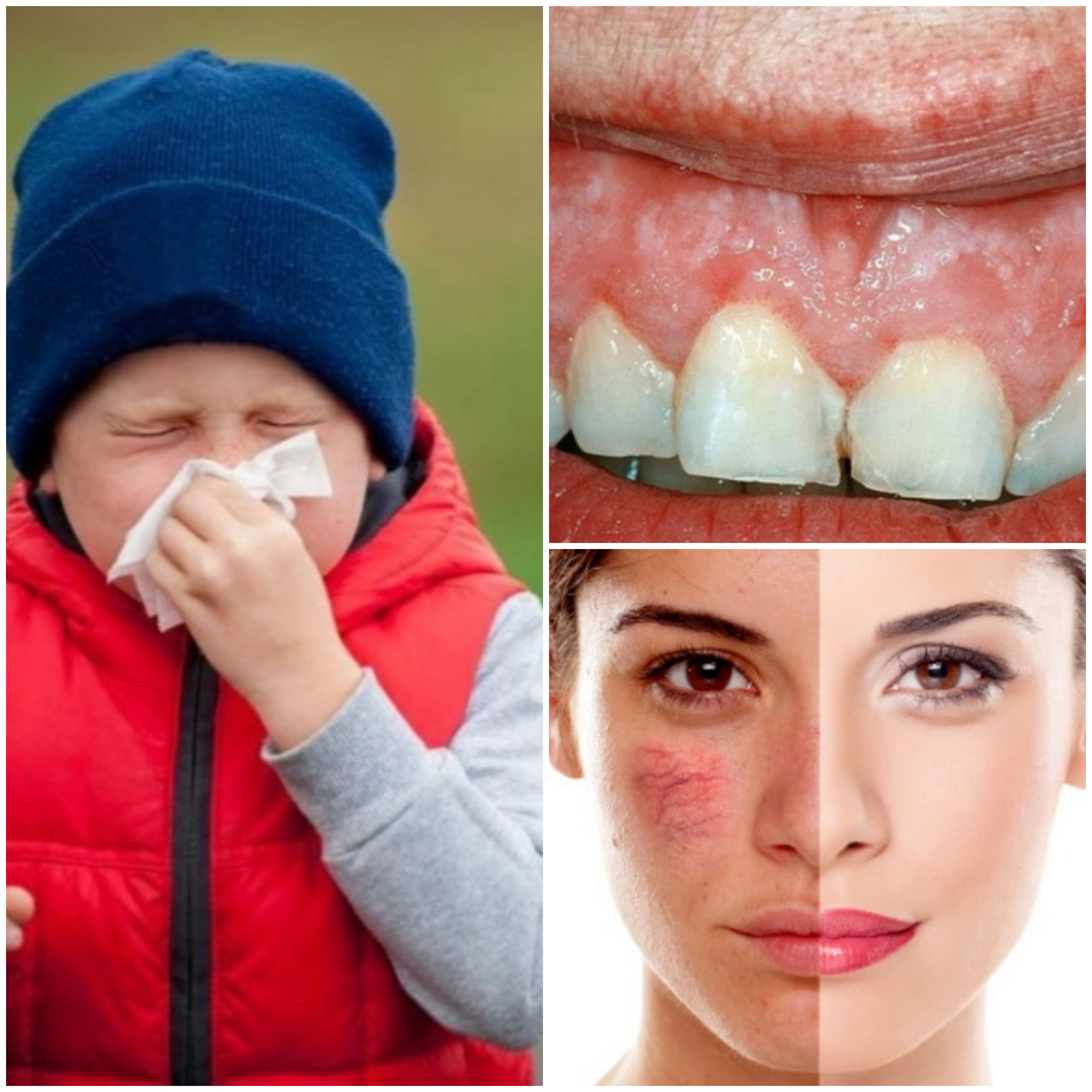 SKUTKI NIEDOBORU WITAMINY C
ZMNIEJSZONA ODPORNOŚĆ
OWRZODZENIE DZIĄSEŁ I WYPADANIE ZĘBÓW (SZKORBUT)
KRWAWIENIE Z BŁON ŚLUZOWYCH 
PĘKANIE DROBNYCH NACZYŃ KRWONOŚNYCH
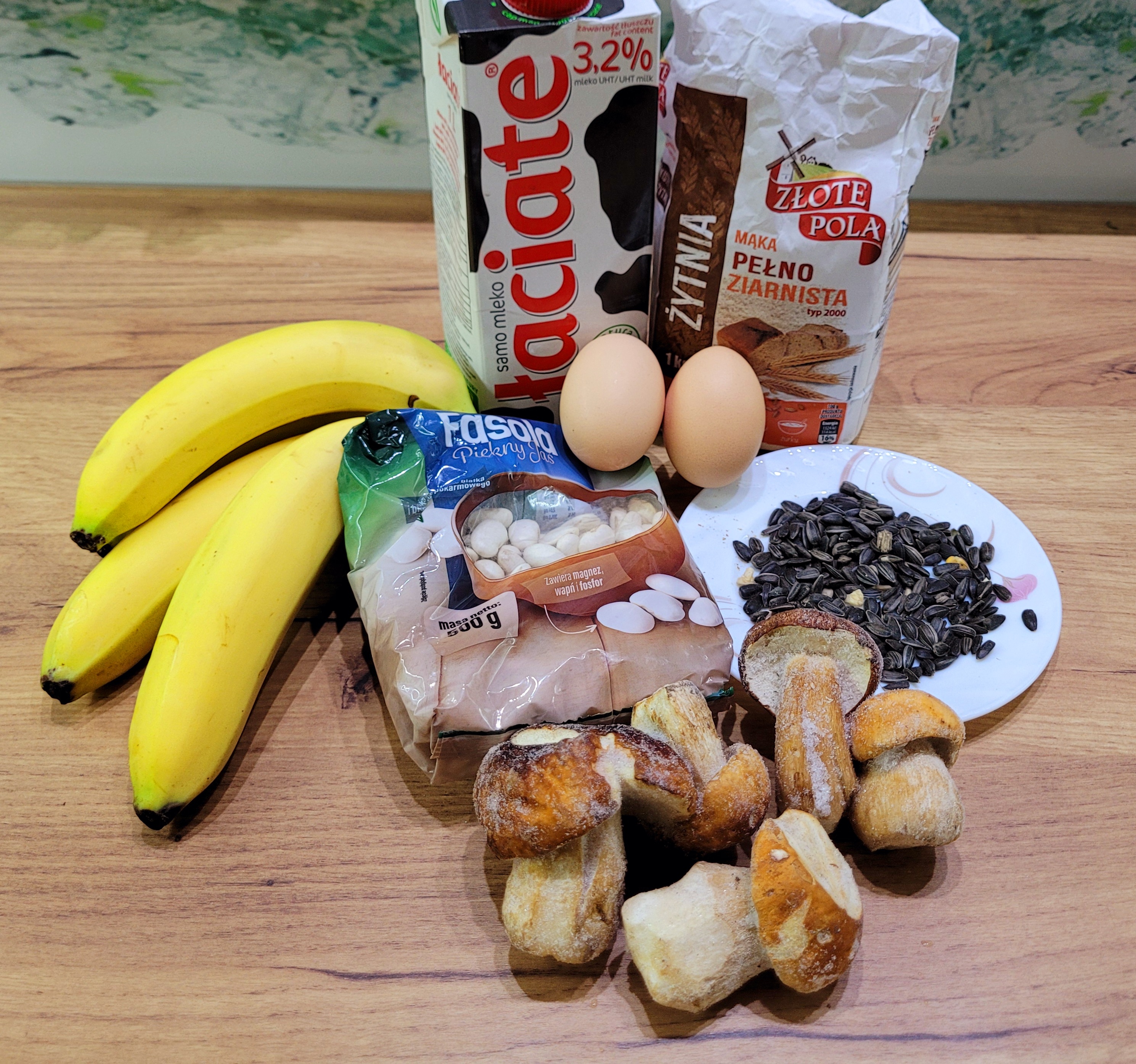 WITAMINA H (BIOTYNA)
WPŁYWA NA ZDROWIE SKÓRY I WŁOSÓW 
BIERZE UDZIAŁ W WYTWARZANIU KWASÓW TŁUSZCZOWYCH I PRZEMIANACH AMINOKWASÓW I CUKRÓW
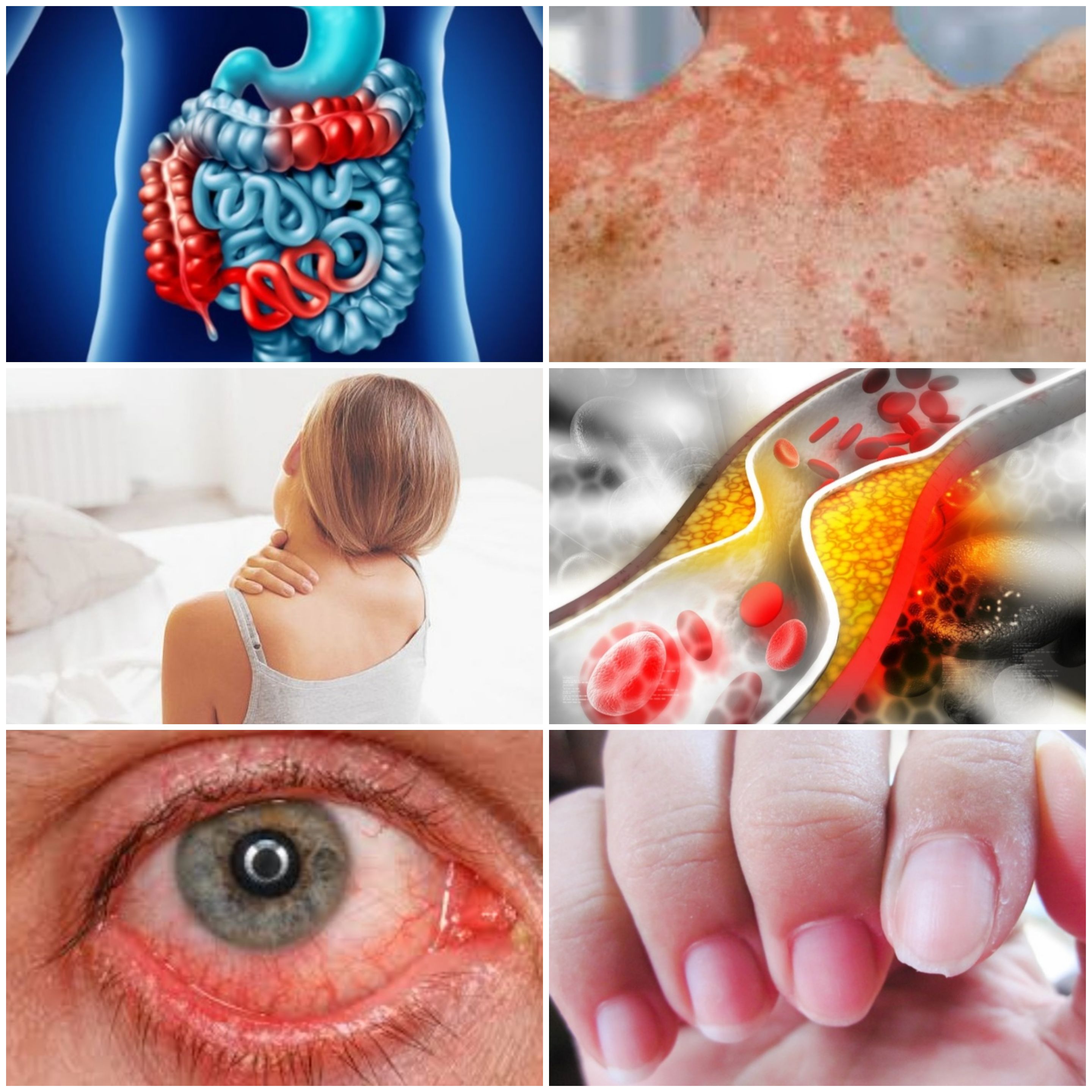 SKUTKI NIEDOBORU WITAMINY H ( BIOTYNY)
ZAPALENIE SKÓRY I JELIT
BÓLE MIĘŚNI I NIEDOKRWISTOŚĆ
WZROST CHOLESTROLU WE KRWI
ZAPALENIE SPOJÓWEK
PROBLEMY Z WŁOSAMI CZY PAZNOKCIAMI
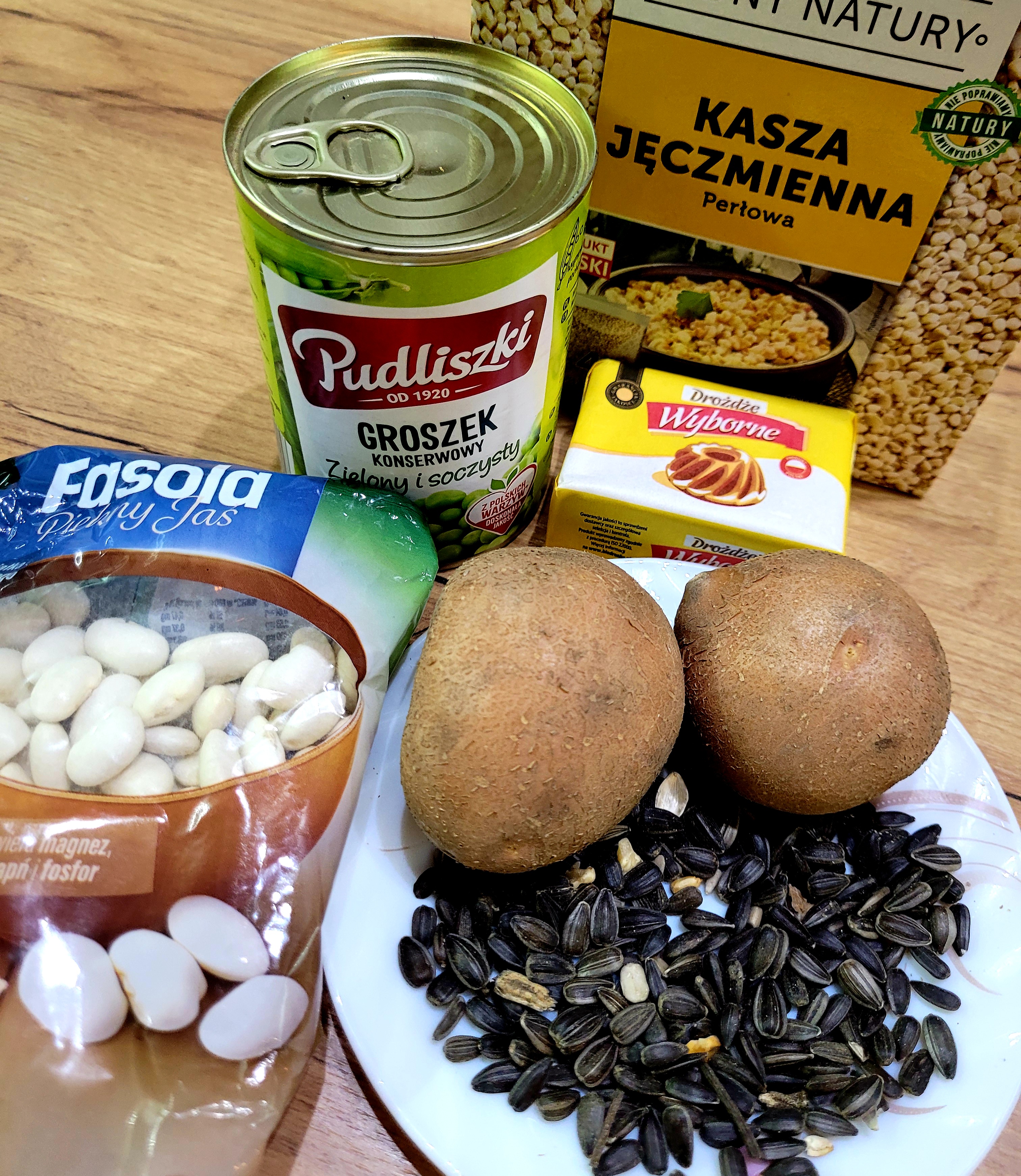 WITAMINA PP
BIERZE UDZIAŁ W ODDYCHANIU KOMÓRKOWYM 
WPŁYWA NA PRAWIDŁOWE DZIAŁANIE PRZEWODU POKARMOWEGO I UKŁADU NERWOWEGO
SKUTKI NIEDOBORU WIATMINY PP(B3)
- ZŁY STAN PSYCHICZNY ( DEPRESJA )
- STANY ZAPALNE SKÓRY
- NIEDOKWISTOŚĆ
- ZABURZENIA ORIENTACJI
- PROBLEMY Z PAMIĘCIĄ
- BIEGUNKI
- ZAPARCIA I WYMIOTY
- PLEŚNIAWKI W JAMIE USTNEJ I ZACZERWIENIIONY JĘZYK
PODSUMOWANIE :
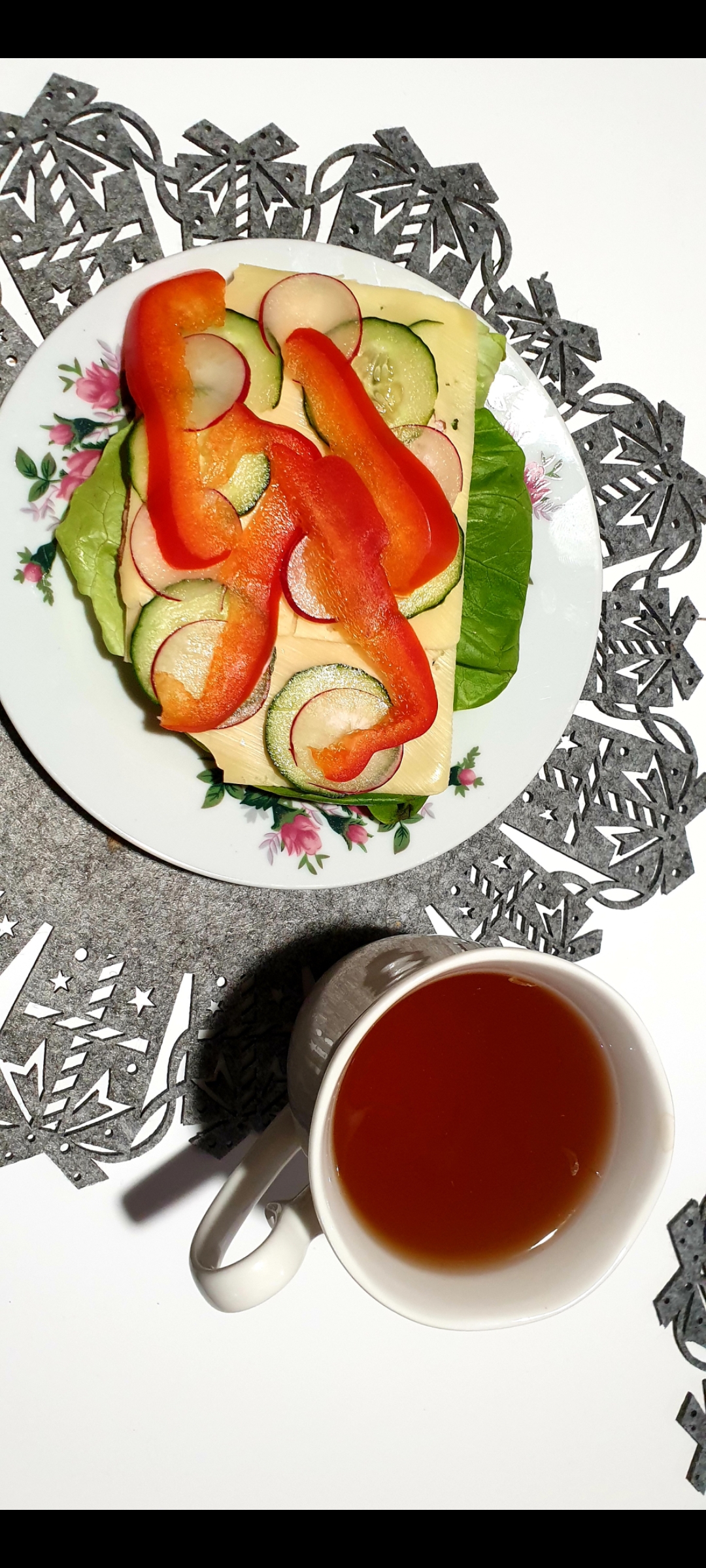 - WITAMINY SĄ NIEZBĘDNE DO ŻYCIA I CODZIENNEGO FUNKCJONOWANIA.
- BIORĄ UDZIAŁ WE WSZYSTKICH  PODSTAWOWYCH CZYNNOŚCIACH ORGANIZMU
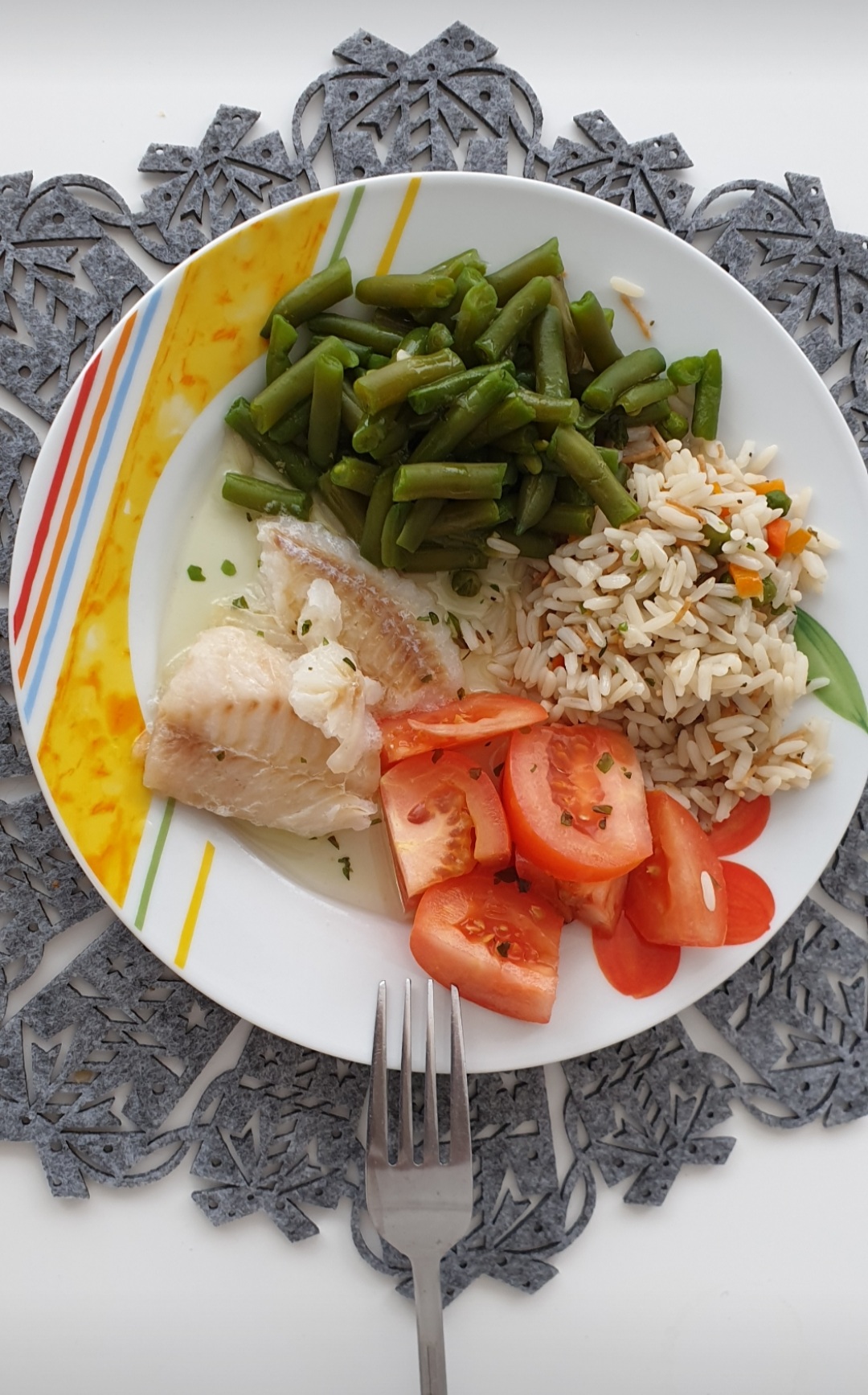 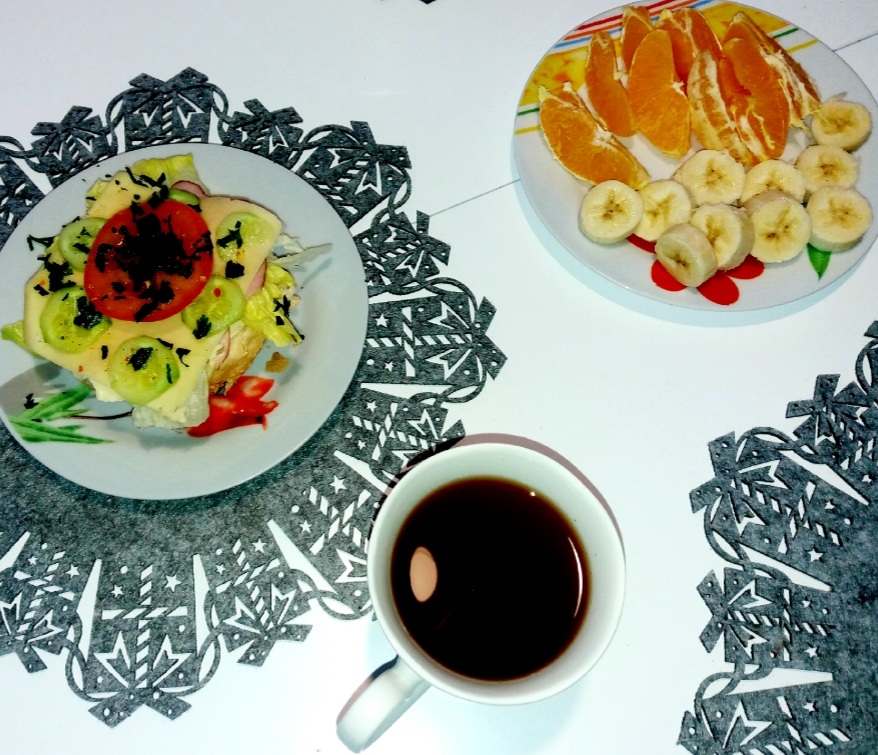 KONIEC